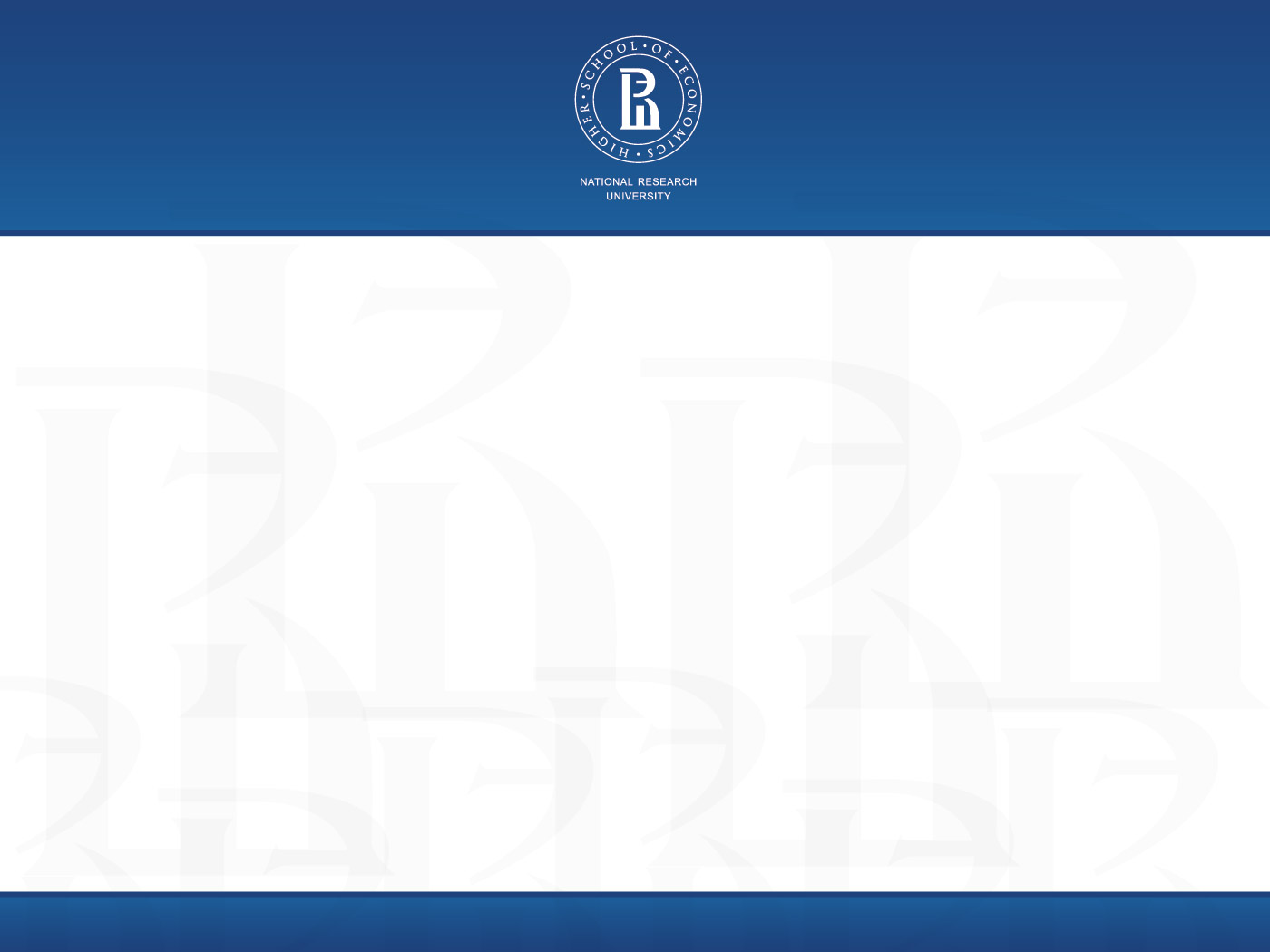 Современное родительство: проблематика, исследования и первые предложения
«Создание и опытная реализация модели организации дополнительного образования, включающей программы обучения родителей детей дошкольного возраста, заинтересованных в развитии своей родительской компетентности, а также программы подготовки специалистов-организаторов самостоятельных учебных программ»
Поливанова Катерина Николаевна
Вопилова Ирина Евгеньевна
Козьмина Яна Яковлевна
Сивак Елизавета Викторовна
Нисская Анастасия Константиновна
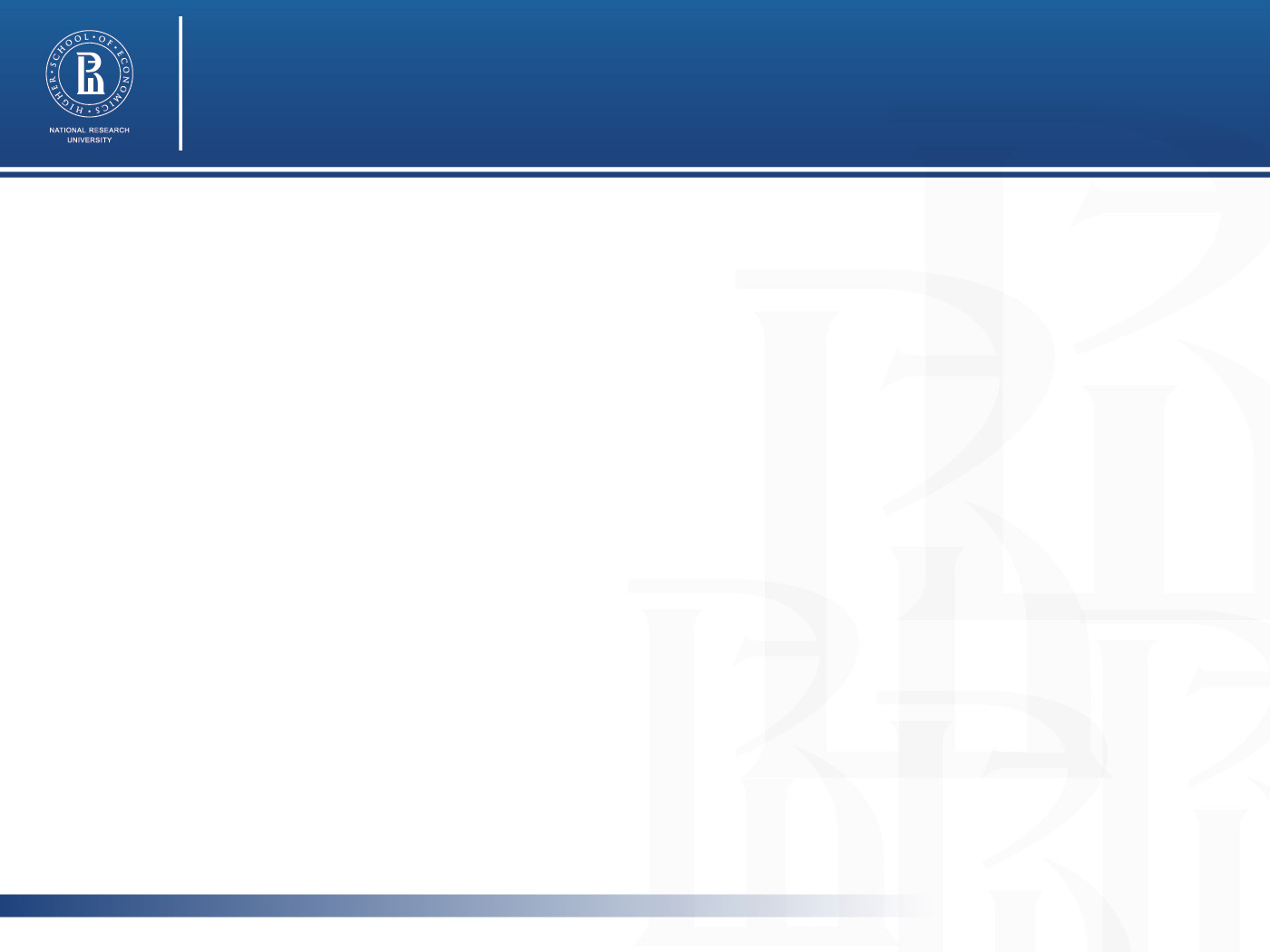 Особенности проблемного поля
Множественность жизненных траекторий / траекторий  родительства, отсутствие одной правильной траектории;
Исчезновение стереотипных (распределенных в многопоколенной семье) практик родительства; 
«Несомасштабность»: необходимость принимать решение, отсутствие критериев  правильности; действую сейчас, а результат будет виден в отдаленном будущем; 
Простое предположение: неосведомленность; нет, наоборот, избыток информации, противоречивой, недостоверной;
Образ ребенка – ангел (видеоряд); в опыте же – множество трудных моментов;
Переход от «естественного» родительства к искусственному/культурному
2
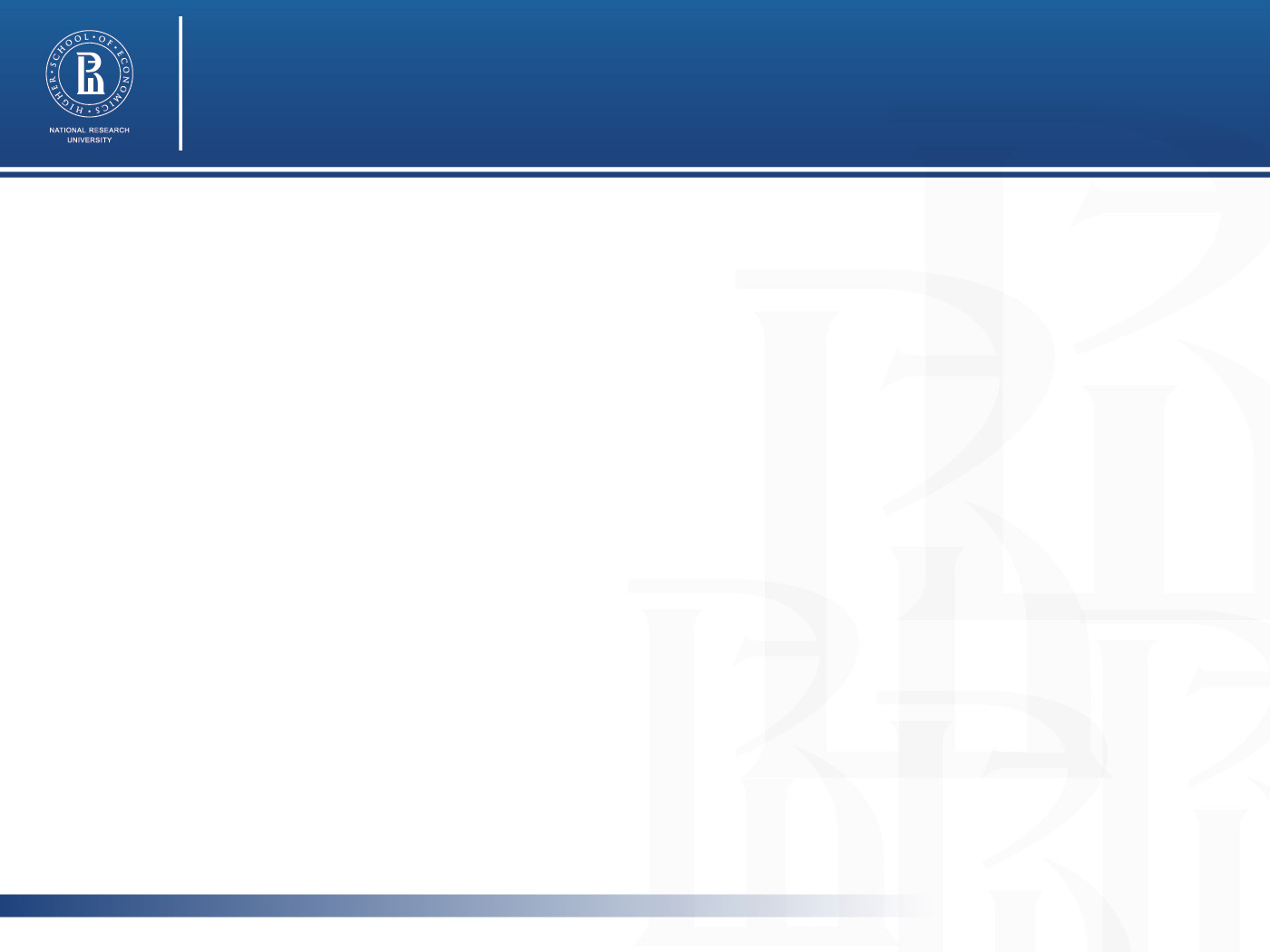 Кратко о проекте
Основные смысловые части проекта:
Исследование 
Серия тематических интервью с матерями (1,5-3 часа)
Дневник одного дня + анкетирование матерей
Разработка программ
Для родителей
Для потенциальных (родителей) - преподавателей, организаторов курсов
Апробация программ на родителях (2015 год)
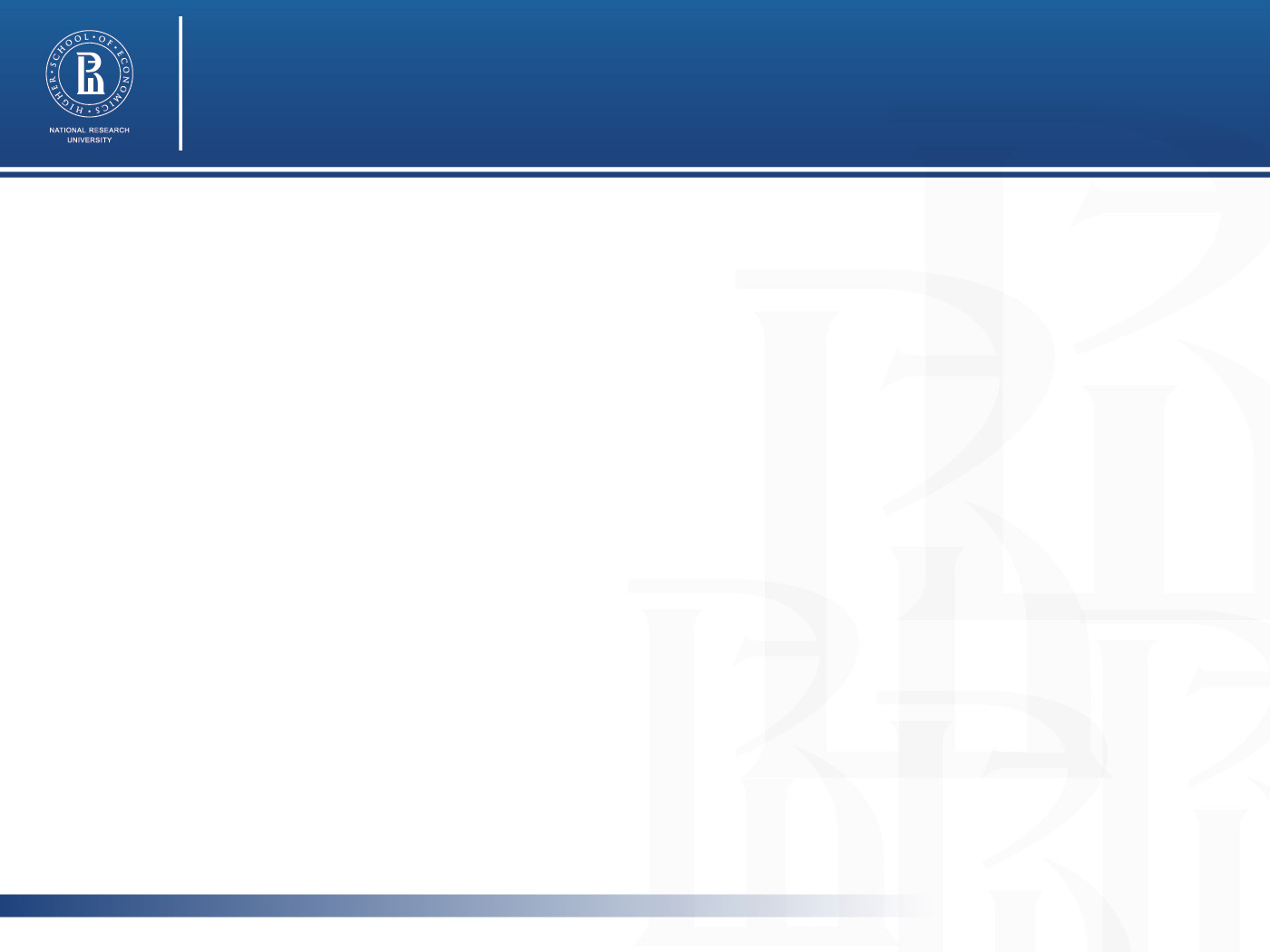 Поддержка родителей в мире
Экономическая и юридическая поддержка
Образовательная и консультативная поддержка:
UK – Department for Education and Skills
Canada – Health Canada
Finland – Ministry of Social Affairs and Health
New Zealand – Ministry of Education
Netherlands – no specific family policy
--------------------------------------------------
1955 и 1959 конференции Unesco Institute for education
Конец 60-х-начало 70-х гг. XX века – появление тренингов/курсов для родителей
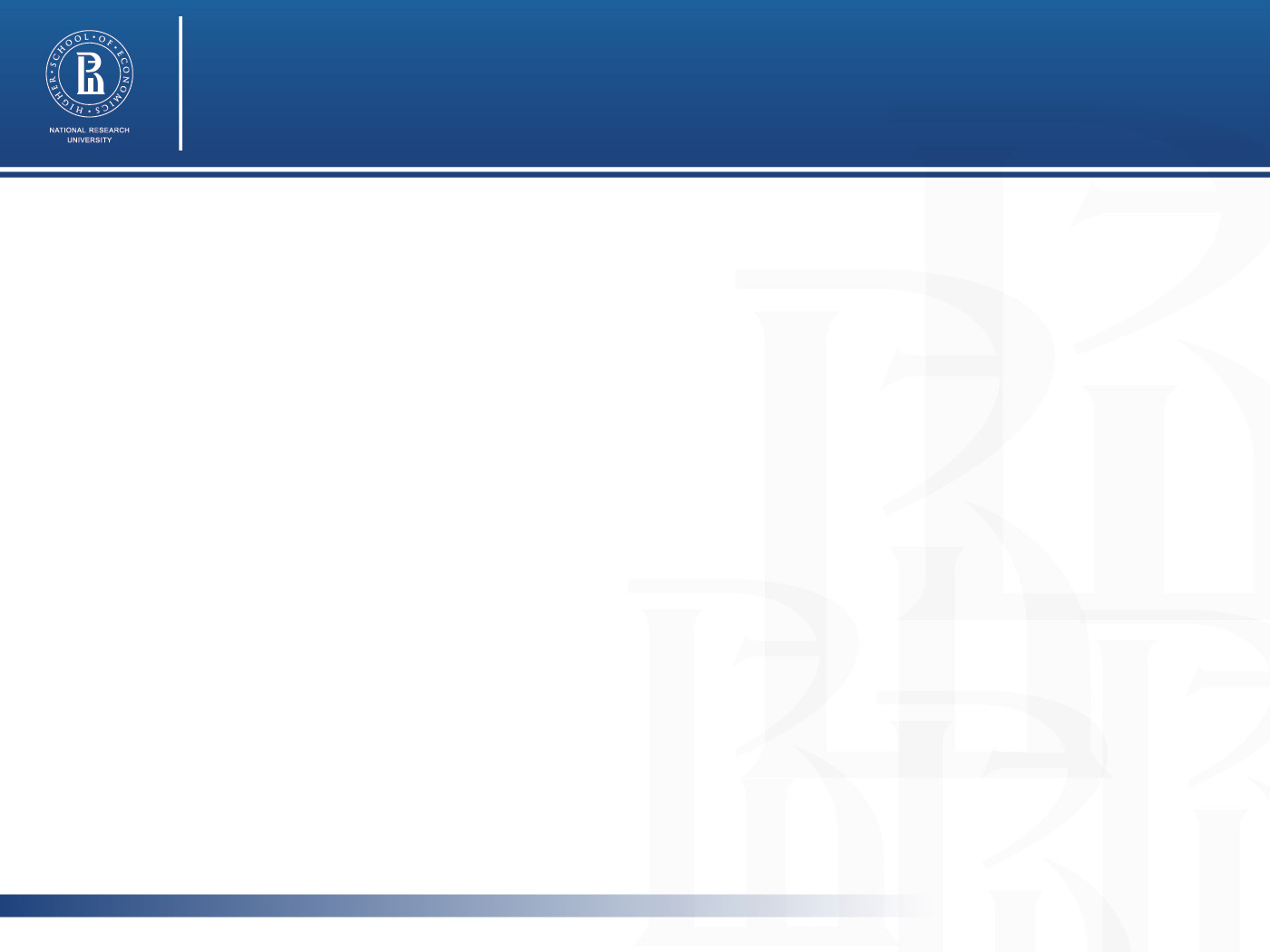 Особенности образовательных программ в разных странах
Государственное участие (содержательное и финансовое)
Во многих странах, где есть государственные образовательные программы для родителей, эти программы направленны на семьи в тяжелом положении (исключение – Финляндия и Нидерланды)
Реализация программ через местных провайдеров (государство предоставляет программы и финансирование)
Общие курсы «для всех» часто проводятся на базе университетов
Образовательные программы идут в комплексе с проектами по их оценке и мониторингу
Самоэффективность!
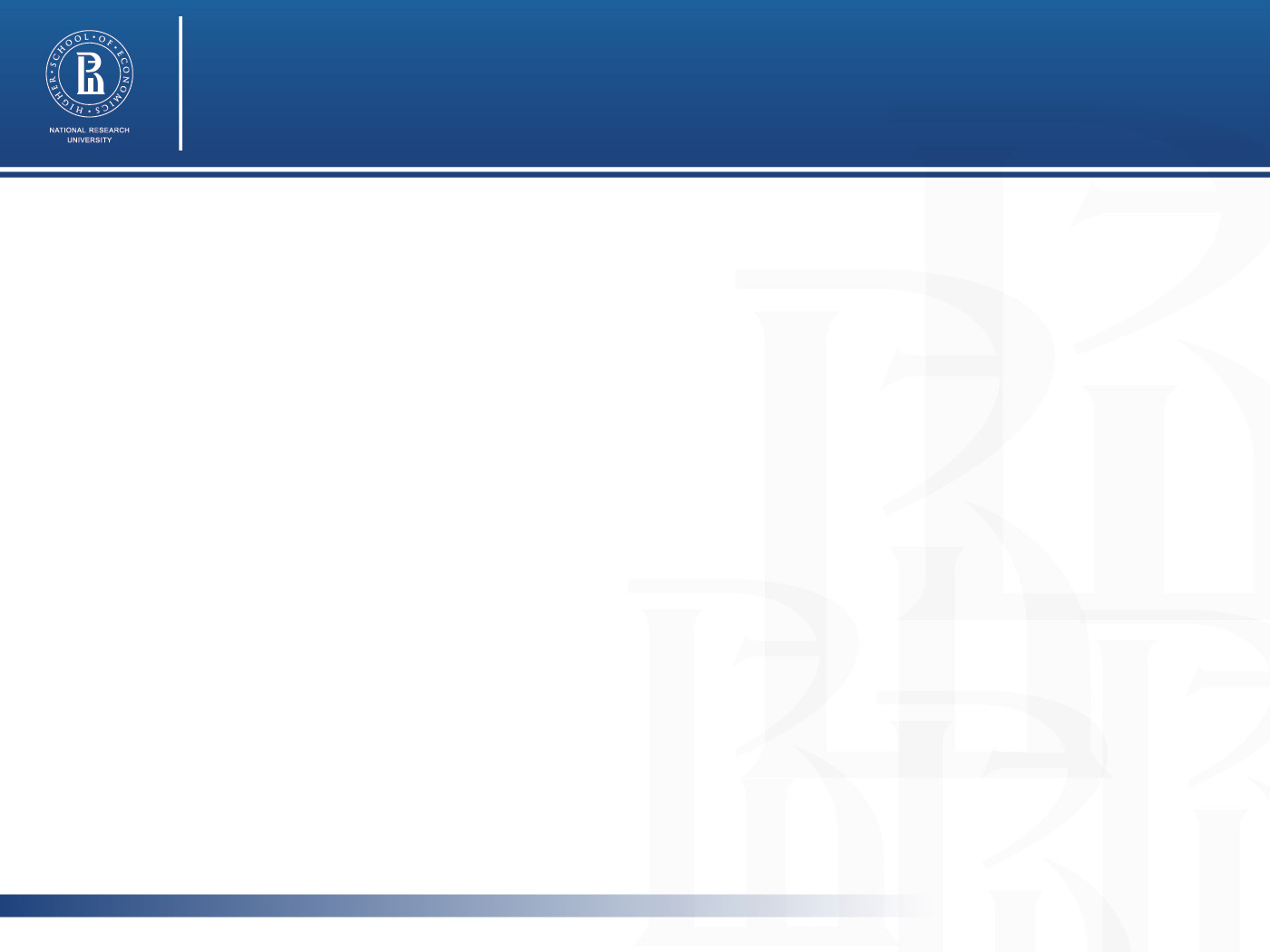 Актуальность-1
За 3,5 года
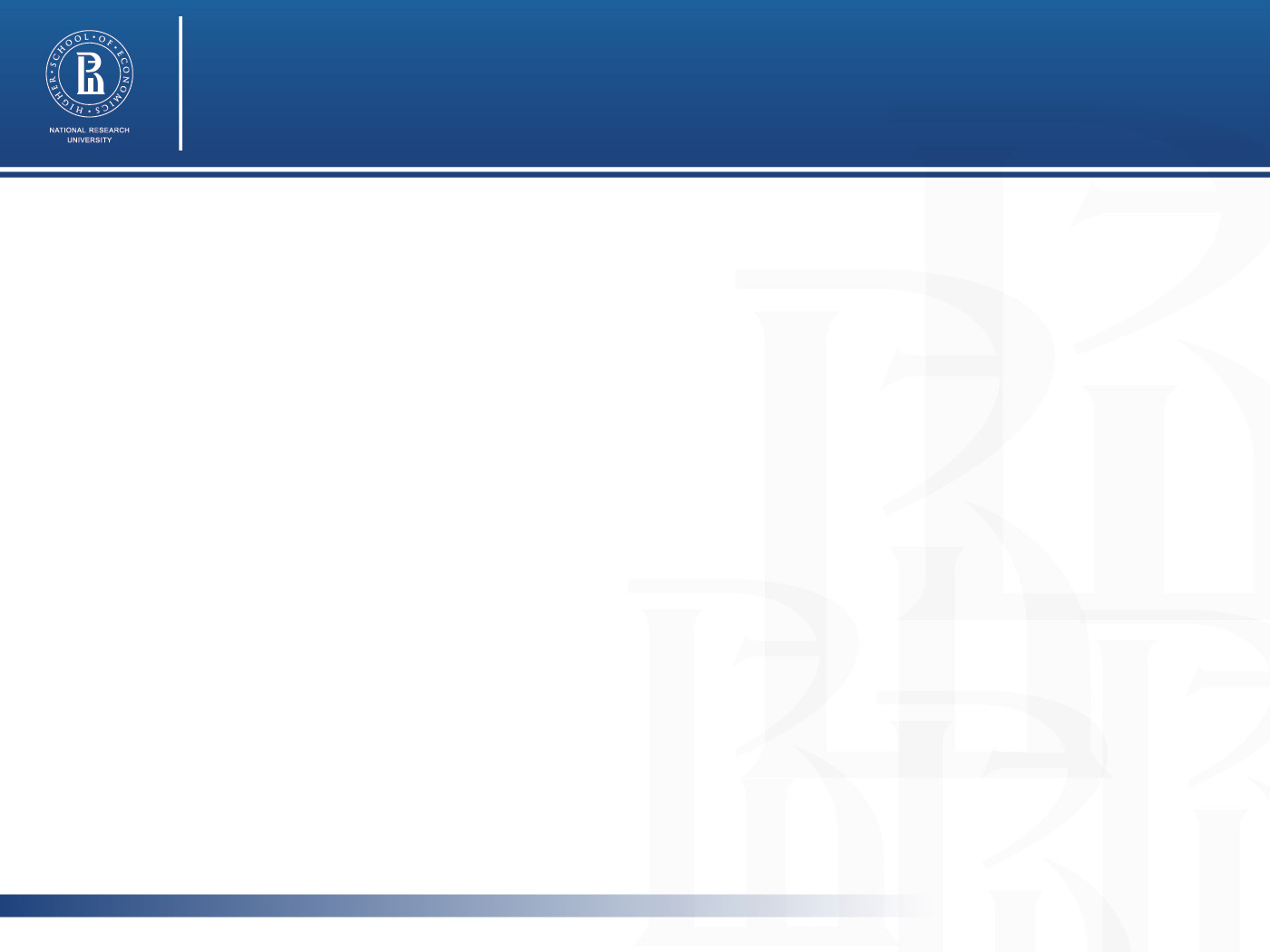 Актуальность-2
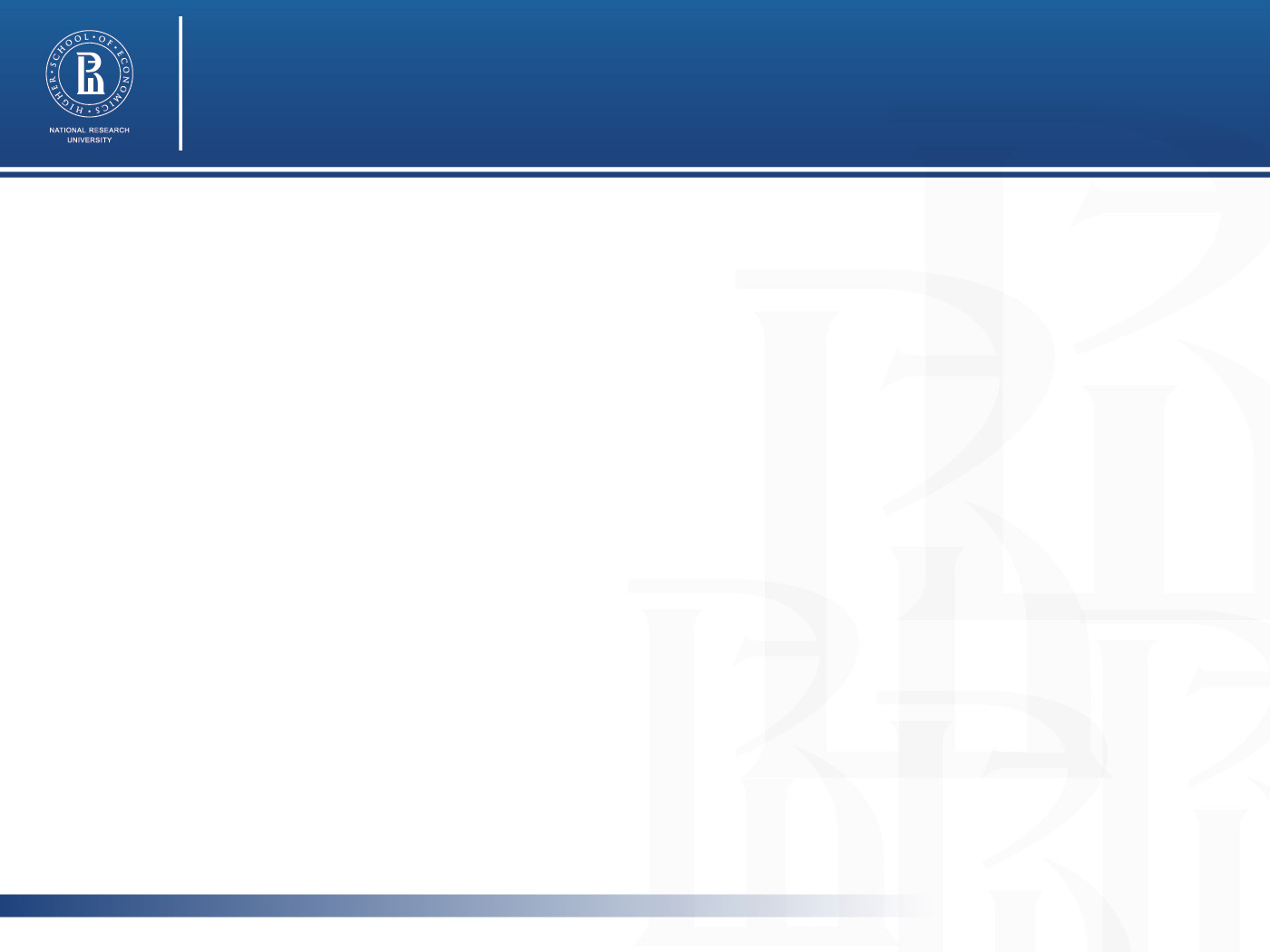 Самоэффективность как ядро программы
Почему именно самоэффективность?
Так сложилось в международной практике
Операционализируемый показатель эффективности программы (можно измерить)
Связана с личностью самого родителя, который принимает участие в программе, а не с поведением ребенка, родственников, нянь
Коррелят различных показателей родительской компетентности
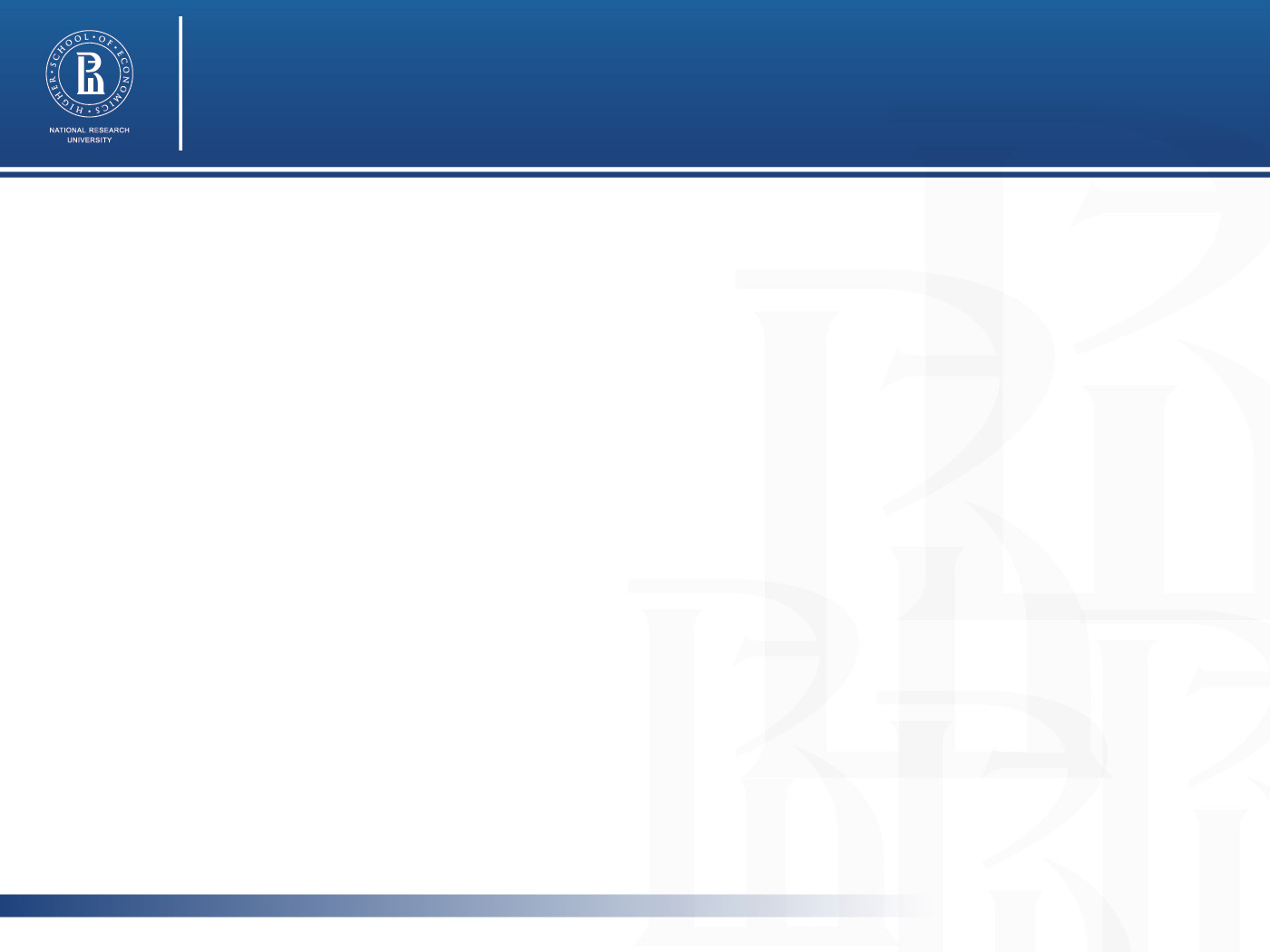 Модель родительской самоэффективности
Input
Mediator
Output
- Объективные требования 
- Окружающая среда
- Образовательные программы
СЭ
Родительская компетентность
-Разработанный операционализируемый конструкт
-Коррелят родительских практик (чуткость, отзывчивость, активный коупинг)
- Ψ методики оценки
- Личностный потенциал
-Поведение ребенка
-Тревожность родителя/ребенка
-Особенности РДО
-Агрессивность ребенка
-Восприятие ребенка
-…….
-Социально-экономический статус
-Участие/неучастие в программе
-Тип программы
-Здоровье ребенка
-…….
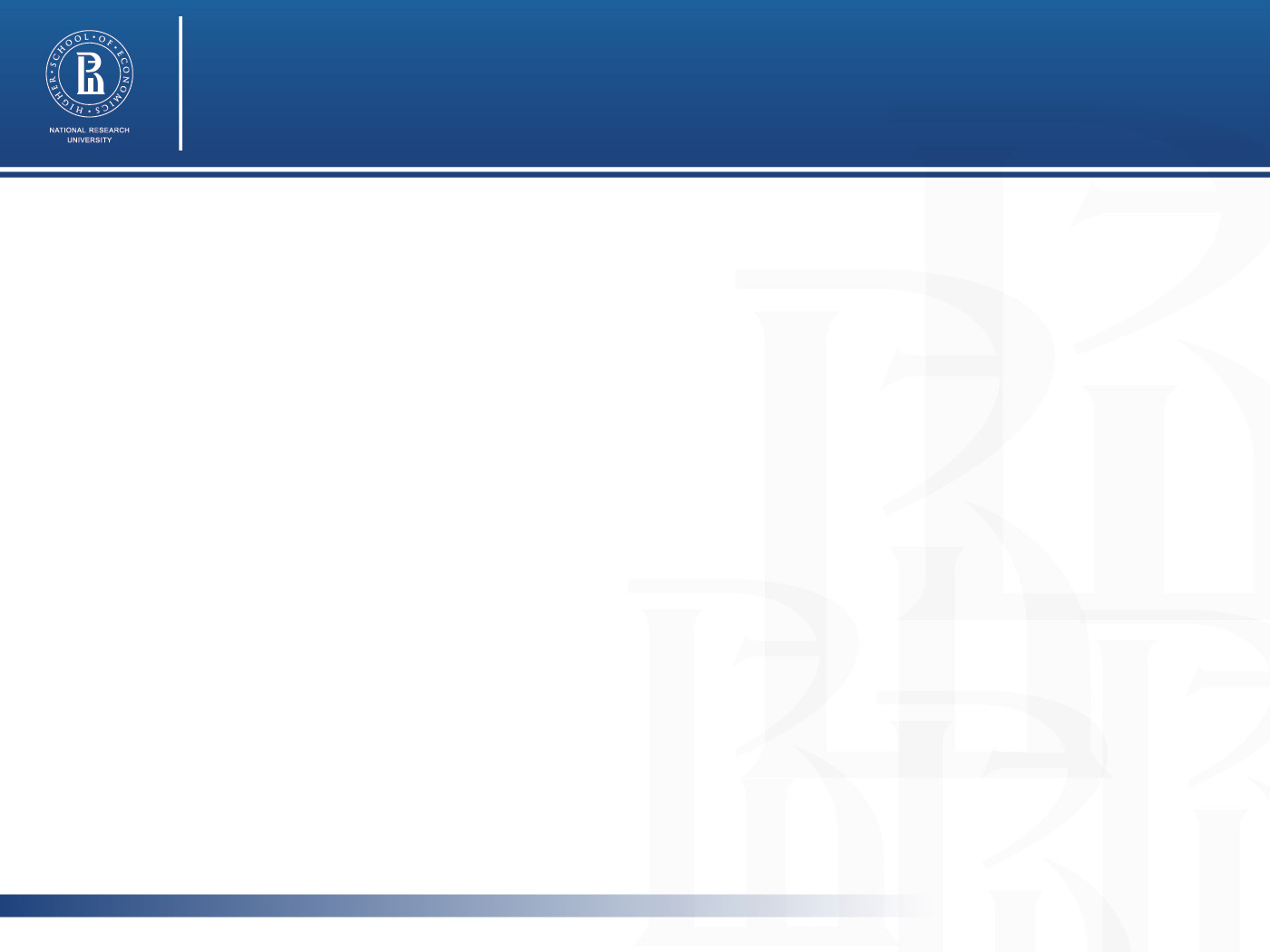 Проблема исследования.Методология.
Трудности современного материнства (на примере матерей дошкольников из крупных городов РФ)
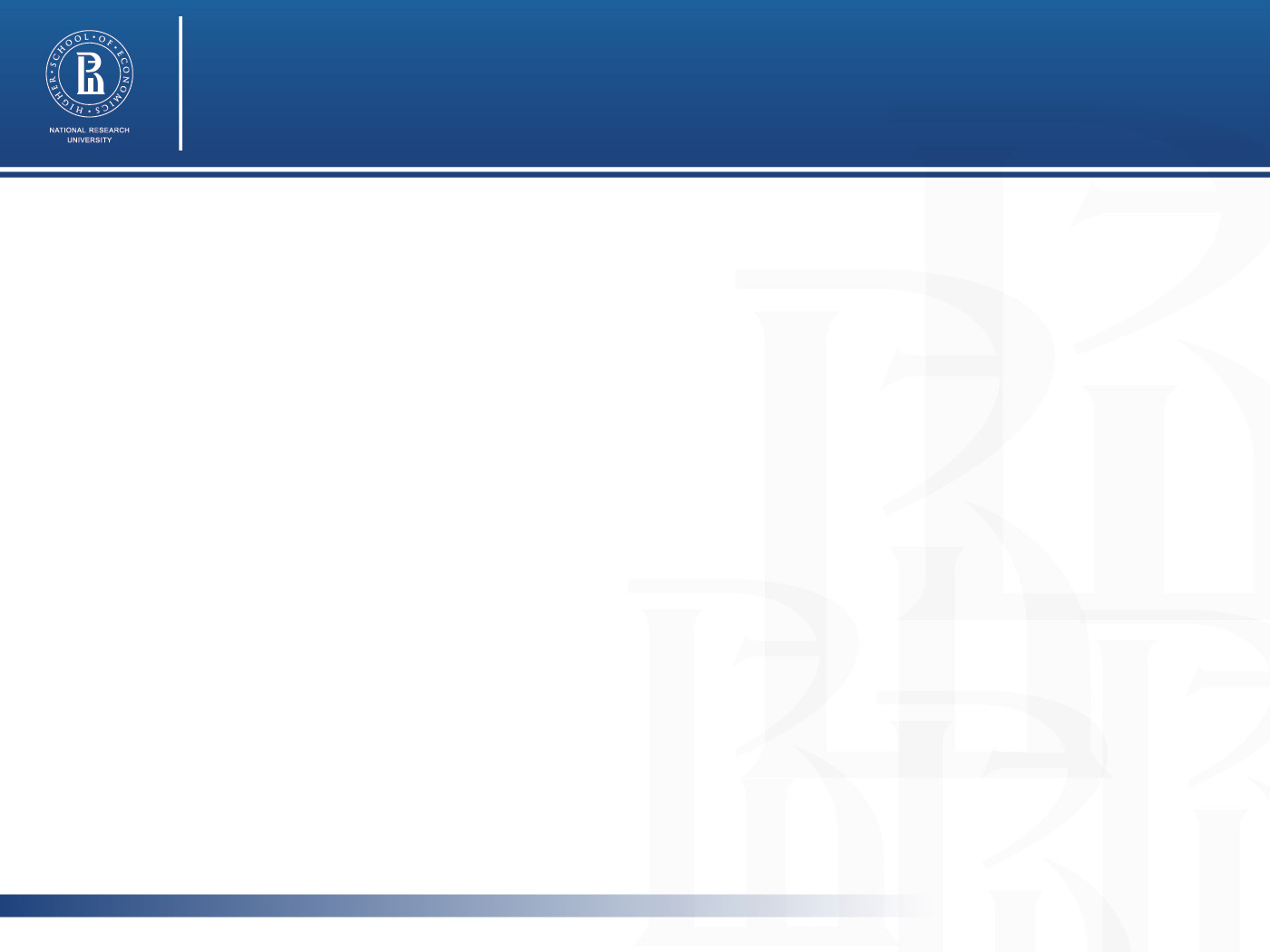 Восприятие трудностей родителями
Ожидаемые родителями трудности
Дети и мой жизненный проект (а как же моя карьера/ обучение / путешествия?)
Усложнение ребенка как проекта: нужно создать условия для его «самореализации», «раскрытия потенциала»

Неожиданные для родителей трудности:
Резкое изменение повседневной жизни (мобильности, распорядка дня и пр.) 
Зависимость от окружения, социальных служб
Отсутствие знание о множестве повседневных вопросов по поводу обращения с ребенком
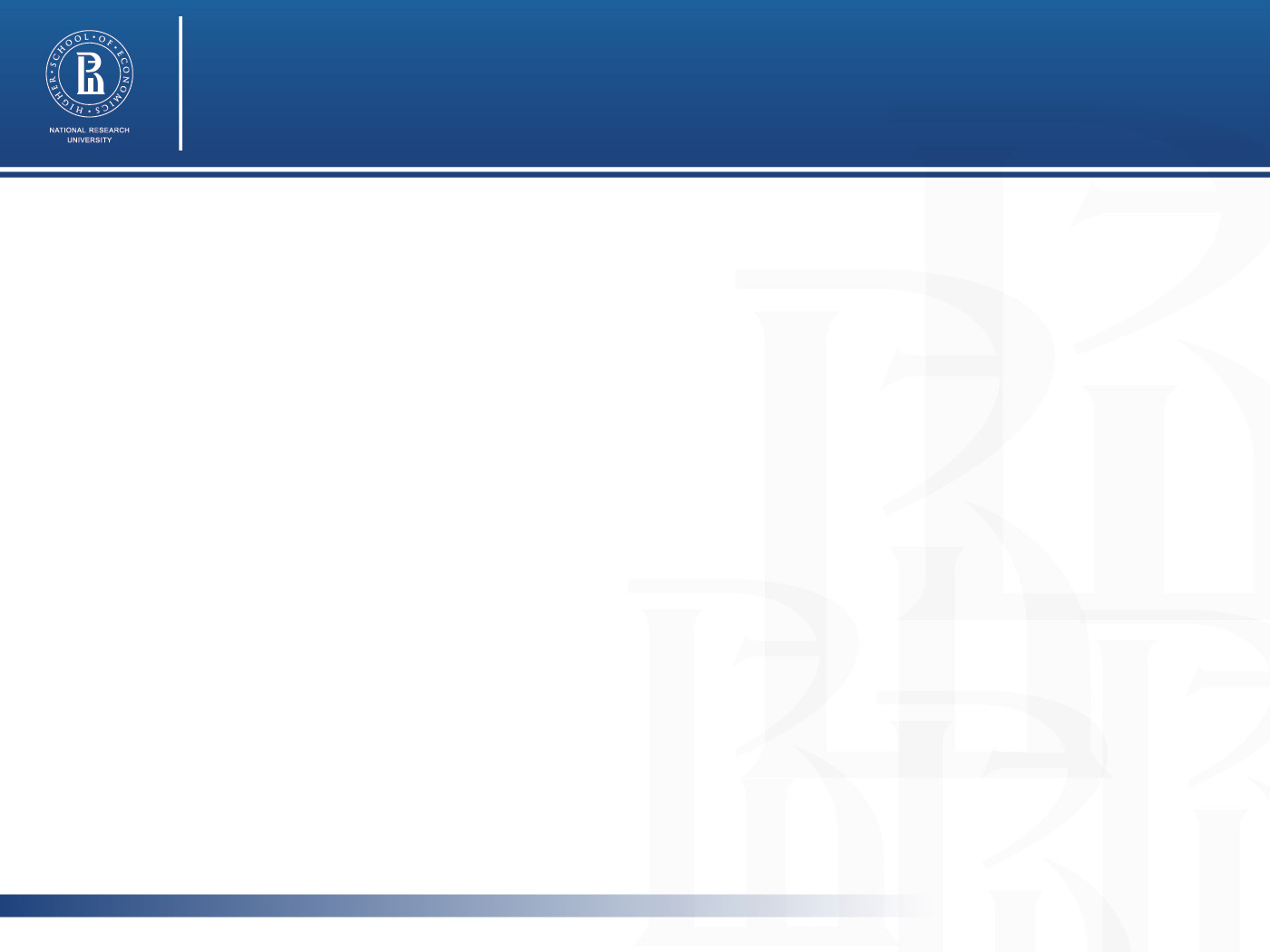 Восприятие трудностей родителями
Критическая роль раннего детства - основа для всей будущей жизни ребенка = критическая важность действий родителей. 
Родитель – «менеджер образования»
Приоритет долгосрочных целей, при этом – действия в ситуации неопределенности
Весь груз ответственности – на матери, остальные – в лучшем «помощники» (не разделяют ее идей и пр.)
Выбор стратегий и избегание всего иного – чуждых методов воспитания и их «носителей» и пр.
[Speaker Notes: Основные источники напряженности родителей 
1) долгосрочность последствий и критичность каждого действия]
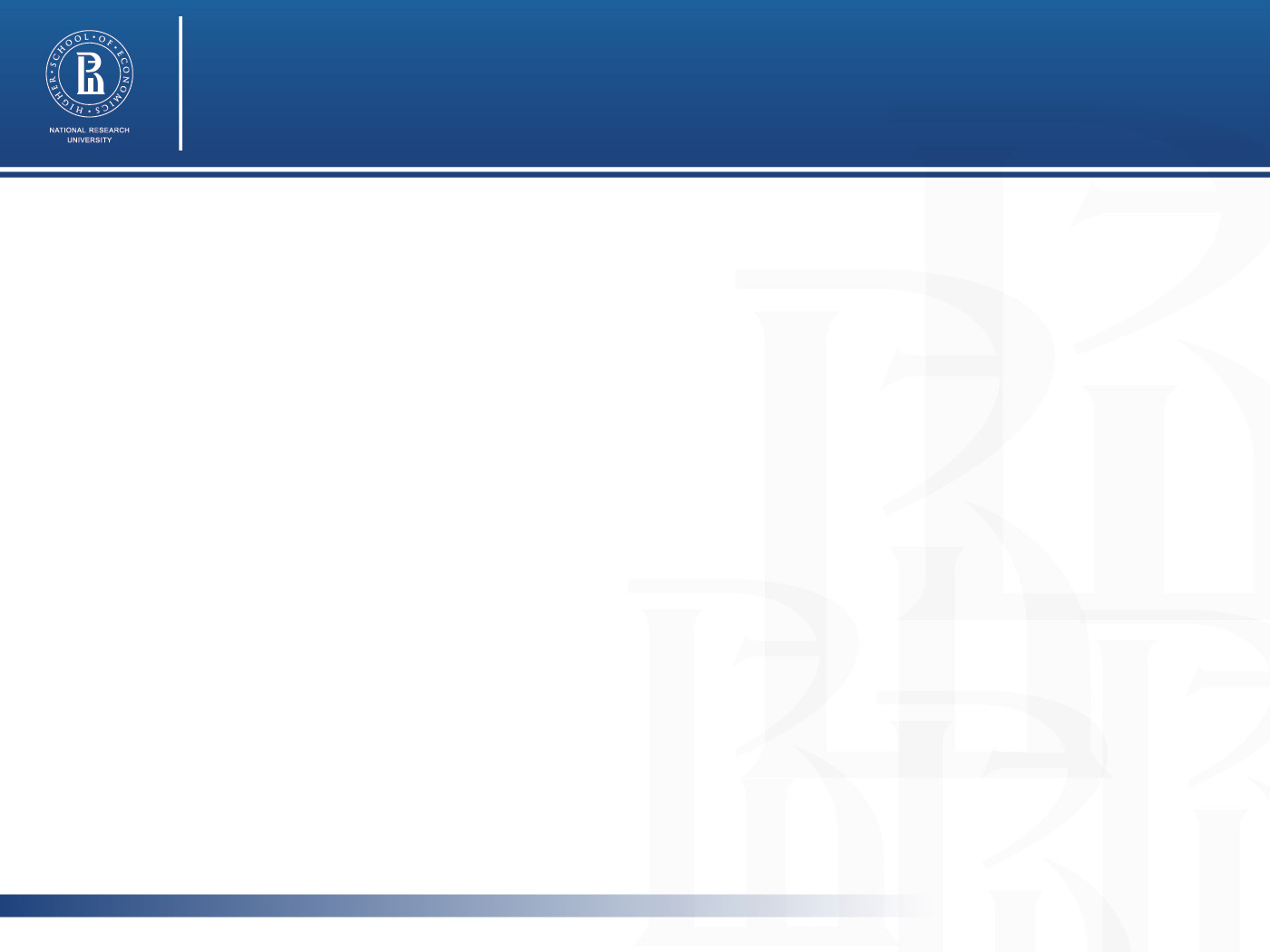 Восприятие трудностей родителями
«Ребенок» – хрупкий, чувствительный,  сложный

очень ресурсозатратные методы – затраты времени, работа матери со своими эмоциями, «самоконтроль»

«Дидактика – она вообще не работает». «Хитрость, уговоры, договоренности и при этом постоянный-постоянный непрекращающийся эмоциональный контакт». 

«Я отложила регулирование их эмоций на более поздний период, когда они станут взрослее, и с ними можно будет вести диалоги, и что-то с ними решать»
[Speaker Notes: Сложность и хрупкость ребенка
Мифы о ребенке]
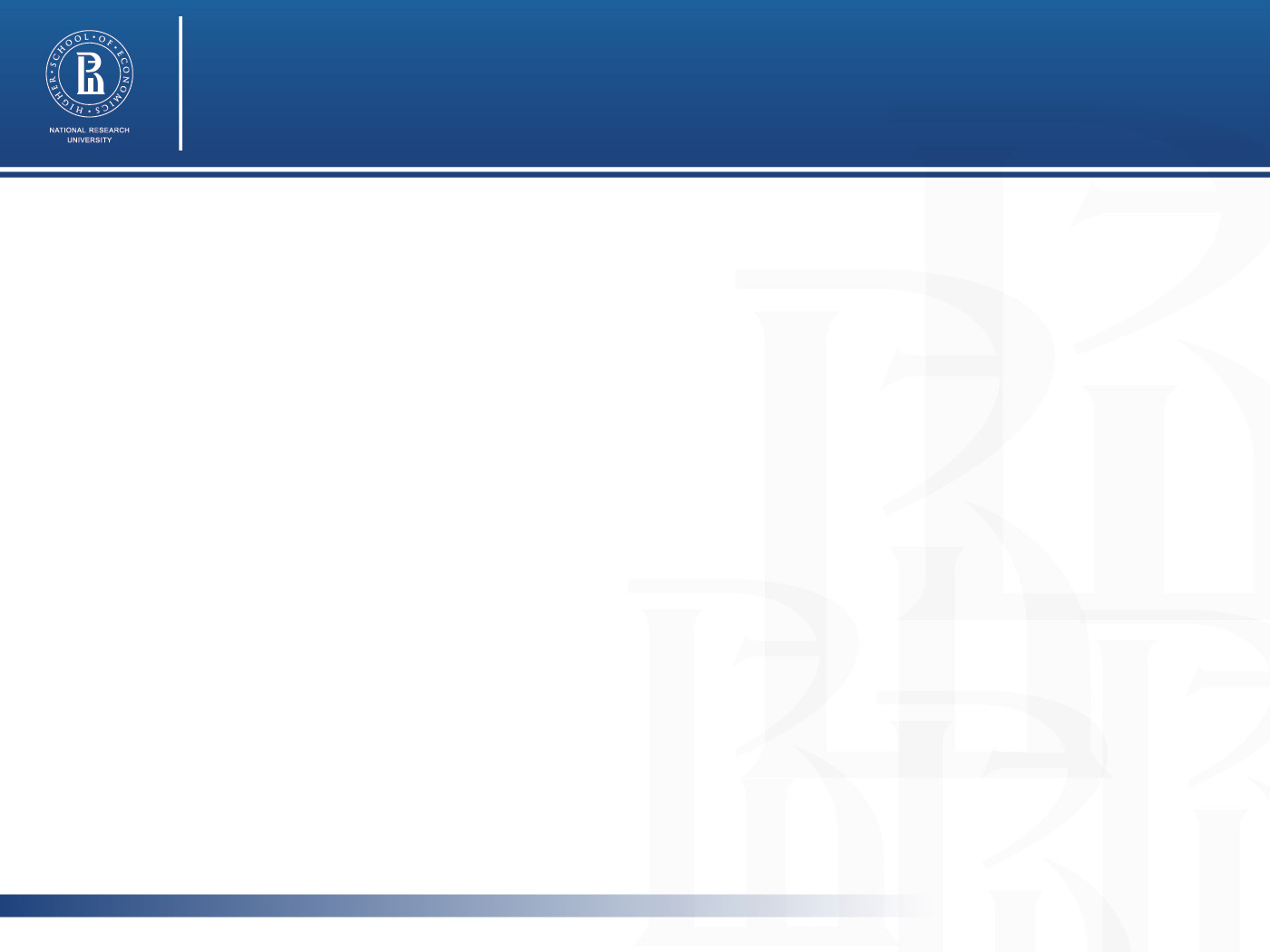 Повседневные трудности
Какова повседневность материнства? 
Метод - дневник одного дня матери: основные эпизоды, участники, эмоции участников, места

Результаты: 
Более половины записей – без упоминания трудностей
Трудности:
Наиболее частые негативные состояния матери (эмоции, телесные состояния)
Усталость
Сонливость
Раздражение
Спешка
Описание трудностей с ребенком
Капризничает
Медленно собирается\ ест
Болеет \ ударился, ушибся, поцарапался
[Speaker Notes: Зачем сделали дневник: 
Матери в интервью могут говорить о трудностях, о которых они теоретически знают по литературе о воспитании, по опыту собственной жизни или им говорят окружающие, считая повседневность чем-то не очень существенным. Тем не менее, они отмечают, что в целом их повседневная жизнь сильно изменилась, ребенок требует много внимания итп. Для этого мы сделали …. (daily reconstruction method)
Предварительный анализ дневников матерей позволяет говорить о том, что
А) трудности описываются иначе, чем в интервью: мать перестает быть воспитательным «демиургом», а становится человеком, которому изо дня в день надо делать одно и то же, в каком бы она не была состоянии
Б) Ребенок видится не как человек в стадии развития, а как объект контроля и оценивается с точки зрения того, насколько легко этот контроль осуществлять]
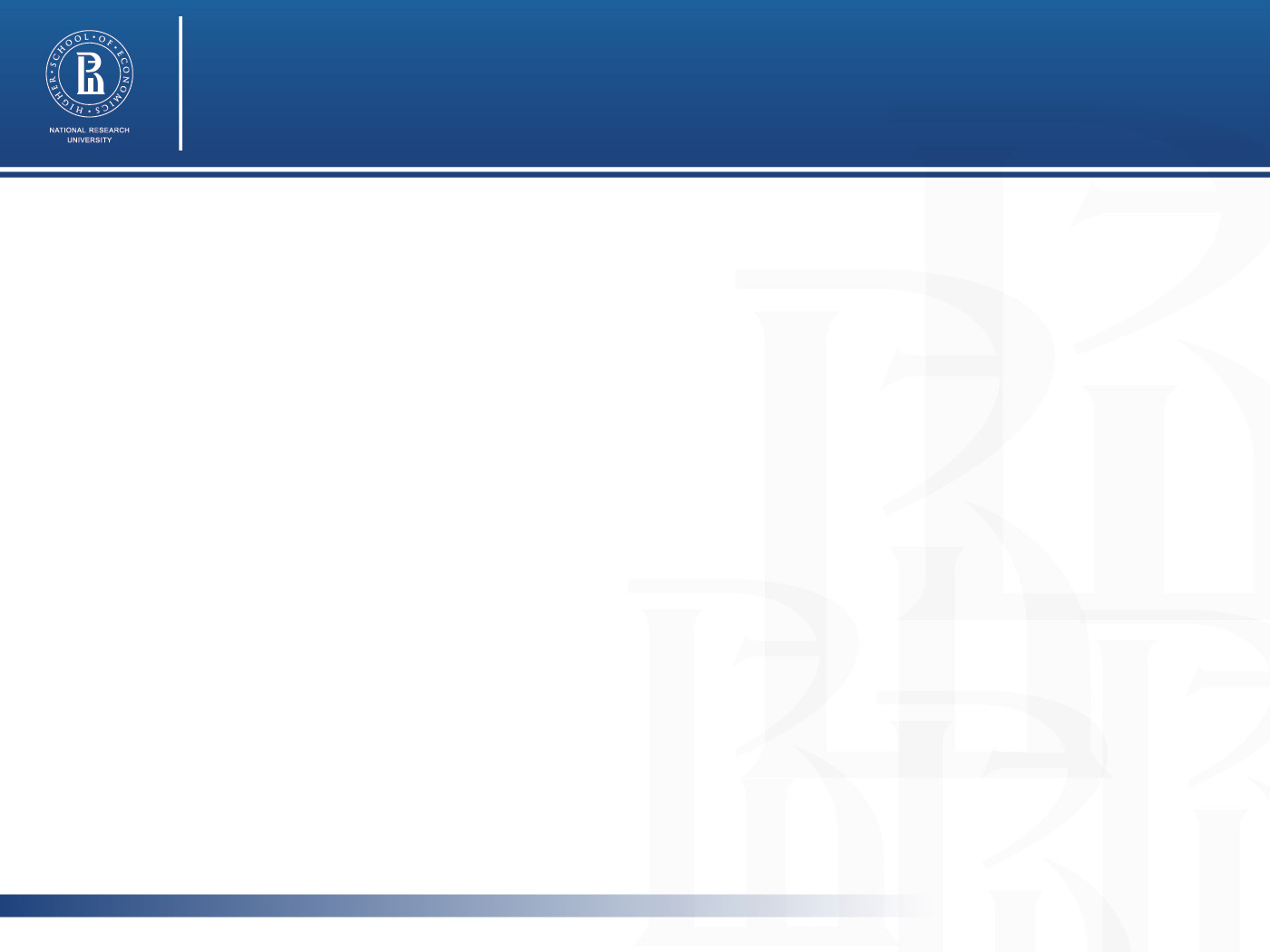 Родительская самоэффективность – с чем связана?
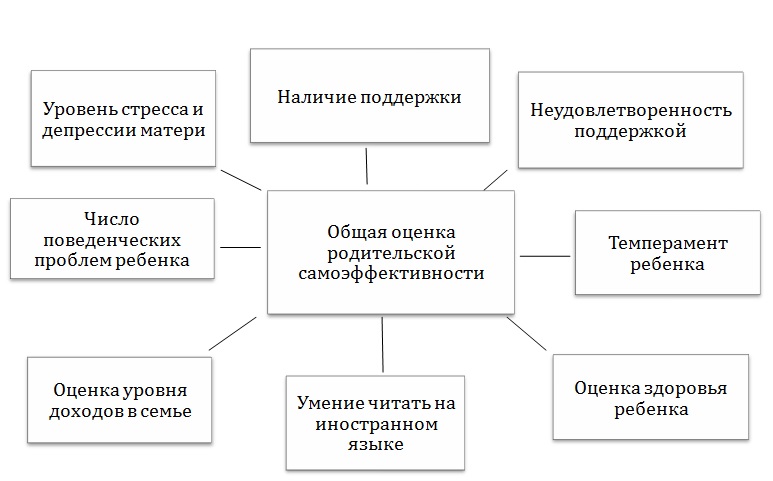 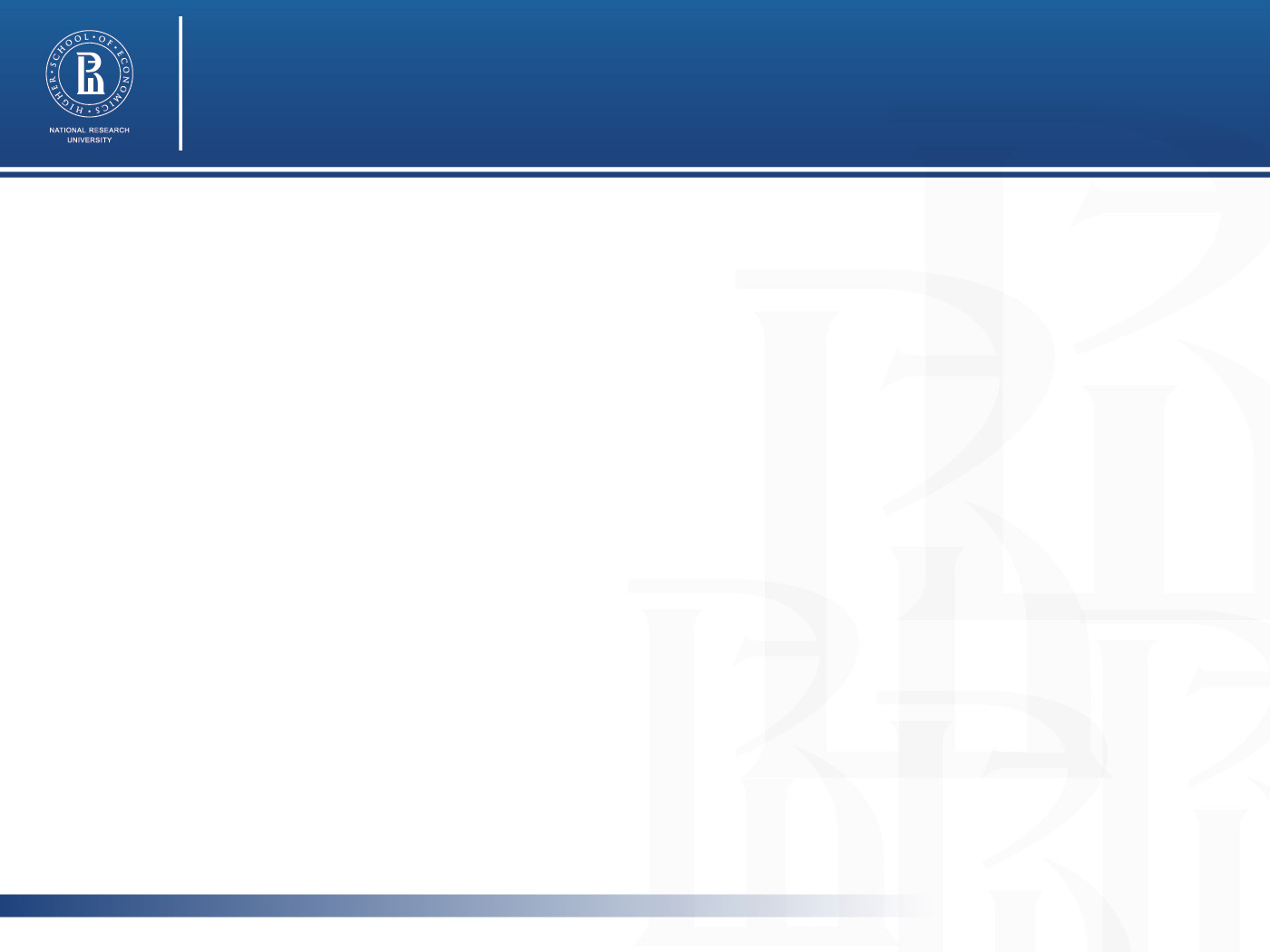 Обучение или терапия?
Обучение
Психотерапия
Долгосрочность и ресурсозатратность

Неравноправные отношения терапевта и клиента

Отсутствие конкретных советов 

Неоднозначность оценки эффективности
Объектная  позиция учащегося
Неравноправные отношения учителя и учащегося
Принципиальная бесконечность и ограниченность знаний
Трудности в применении знаний 
Универсализация, игнорирование индивидуальных особенностей
Мифогенность
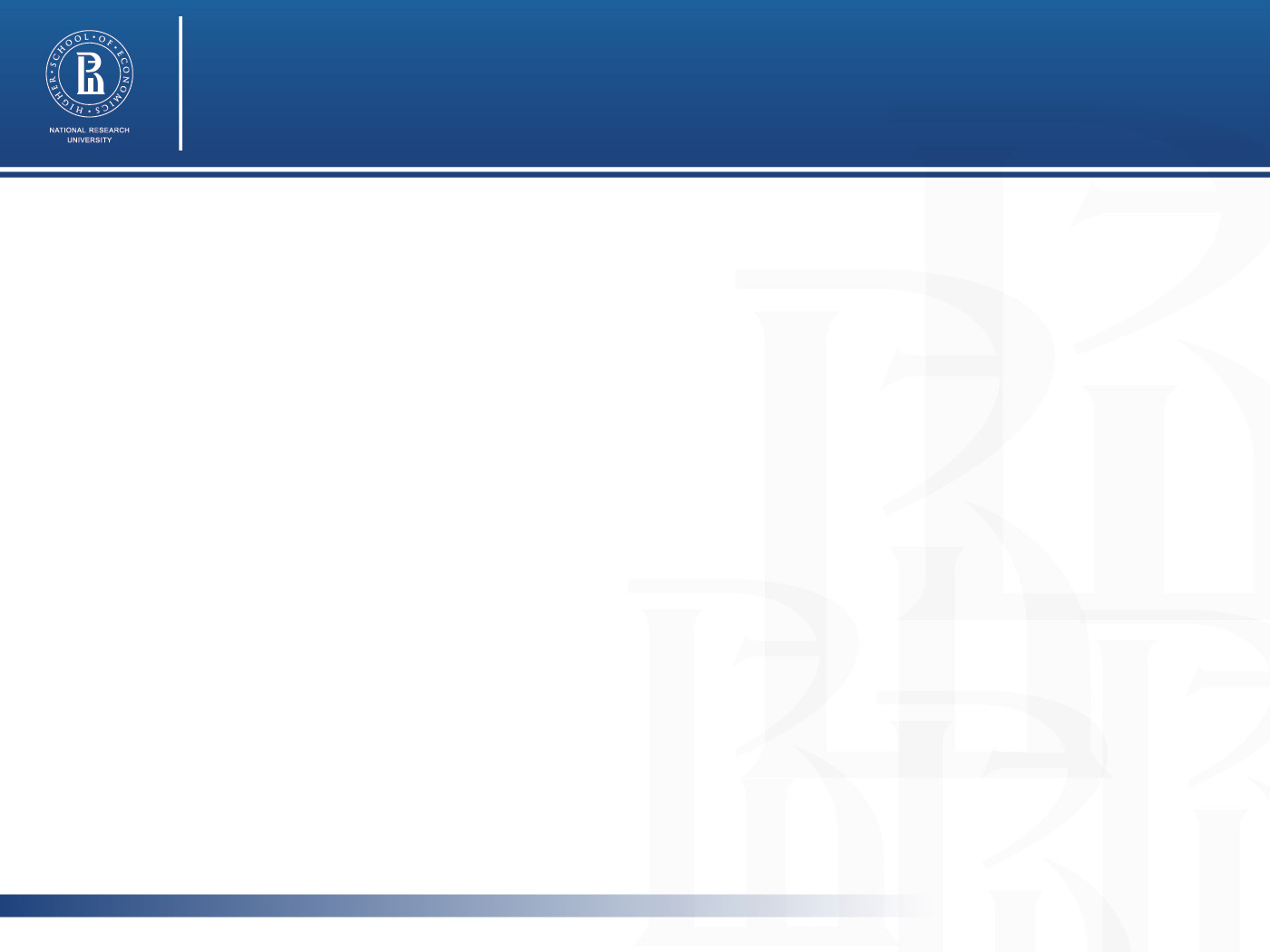 Базовые принципы программы
Приоритетное место активизации личностного ресурса родителя и повышение его самоэффективности
 Определение места и роли взрослого в развитии ребенка и становлении его личности
Представления о закономерностях психического развития ребенка в возрасте от 0 до 7 лет
Опора на индивидуальный жизненный опыт и знания каждого родителя
Ведущая роль приобретения положительного опыта в ходе сотрудничества со значимым поддерживающим окружением
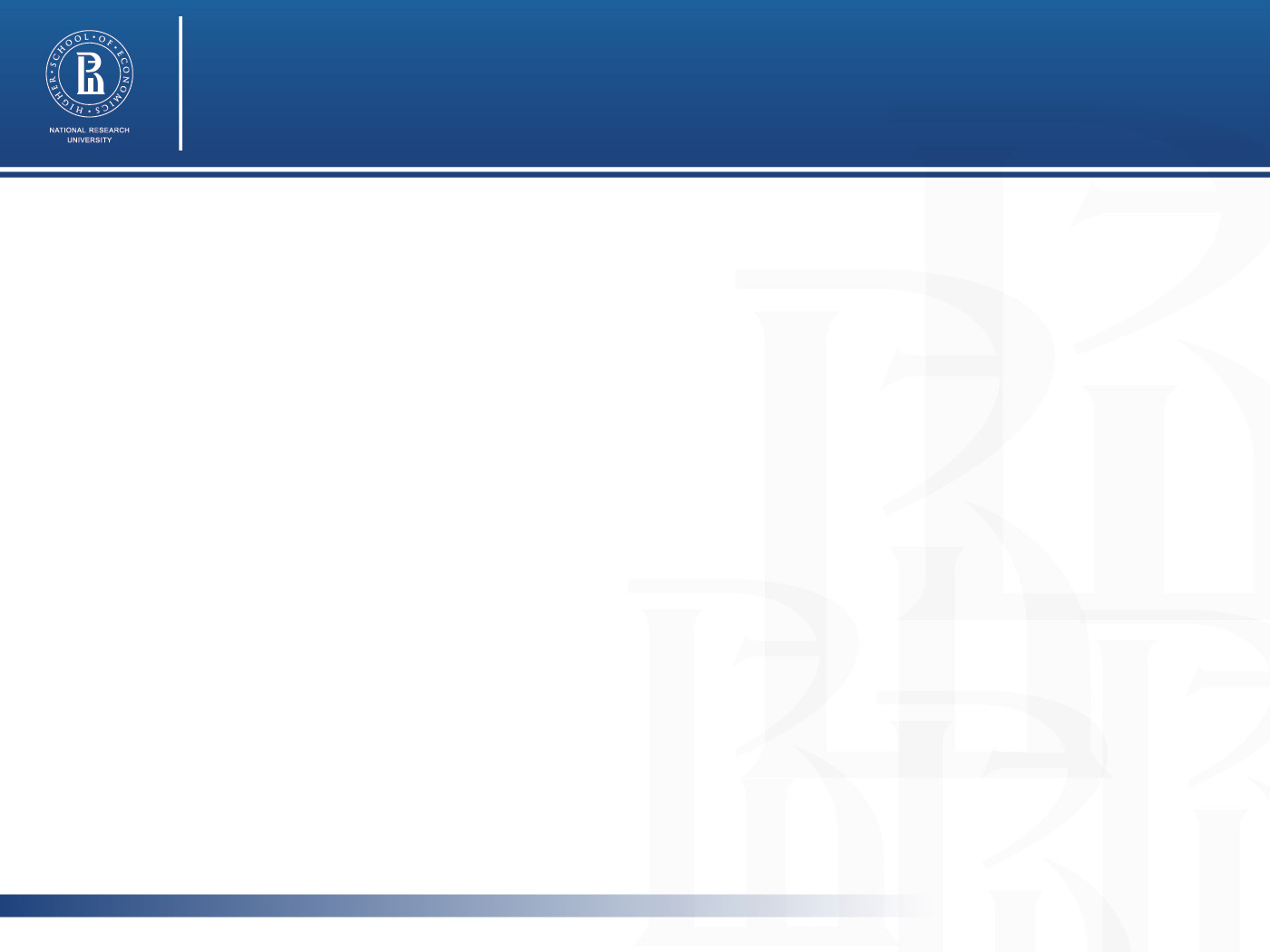 Цели
Создание условий для получения родителями позитивного опыта 
Создание условий для повышения СОИ родителей
Обучение техникам взаимодействия и формирования СОИ ребенка
Создание условий для рефлексии общественных и индивидуальных установок о роли родителя
Обеспечение условий для формирования индивидуального стиля родительства
Создание безопасного и содержательного  информационного пространства, обеспечивающего психологическую грамотность 
Создание безопасных условий для инициации и реализации педагогического творчества
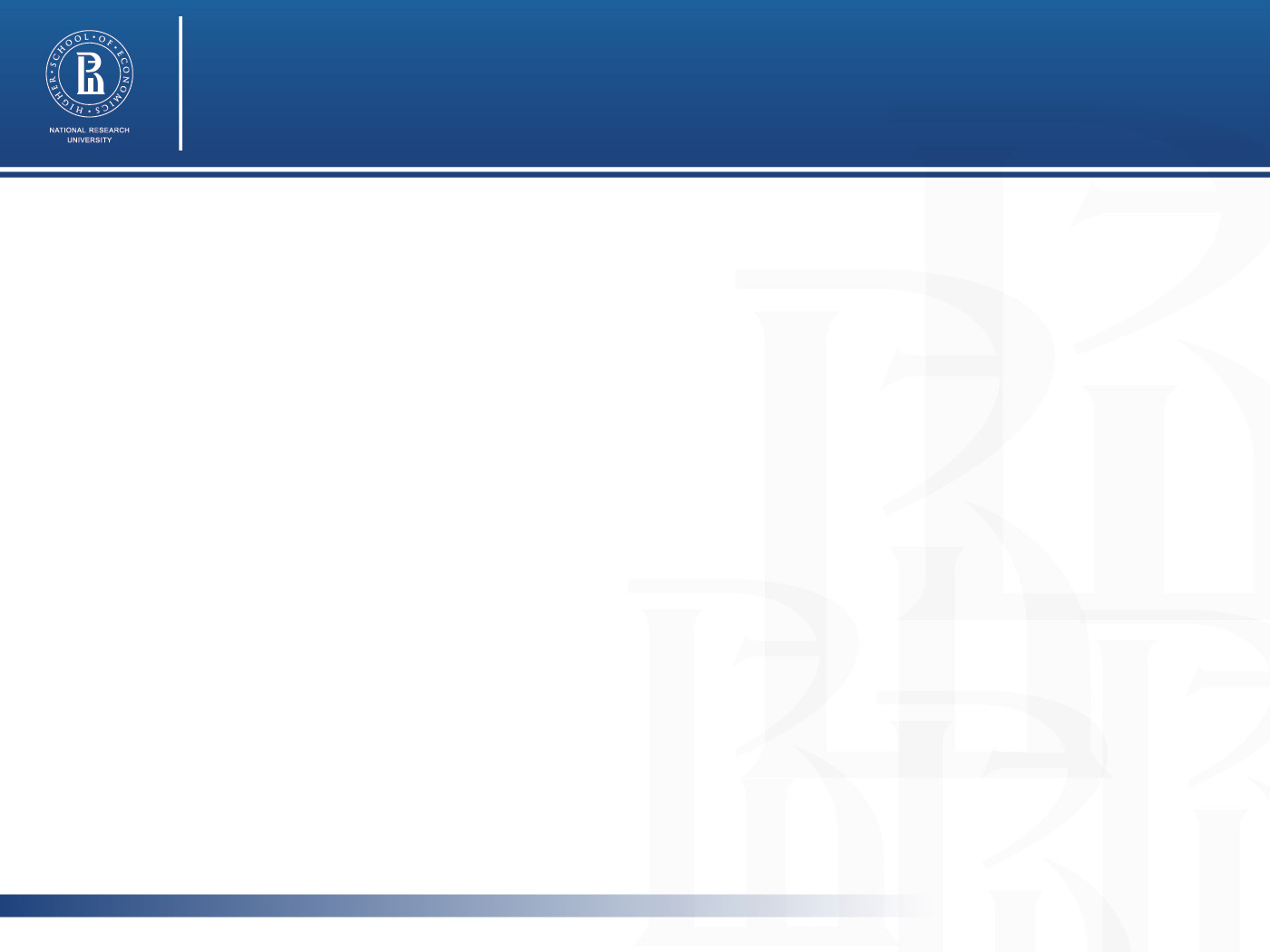 Форма занятий
СТРУКТУРА ЗАНЯТИЯ В МОДУЛЕ
Конкретный опыт 
Мыслительные наблюдения
Абстрактная концептуализация 
Активное экспериментирование
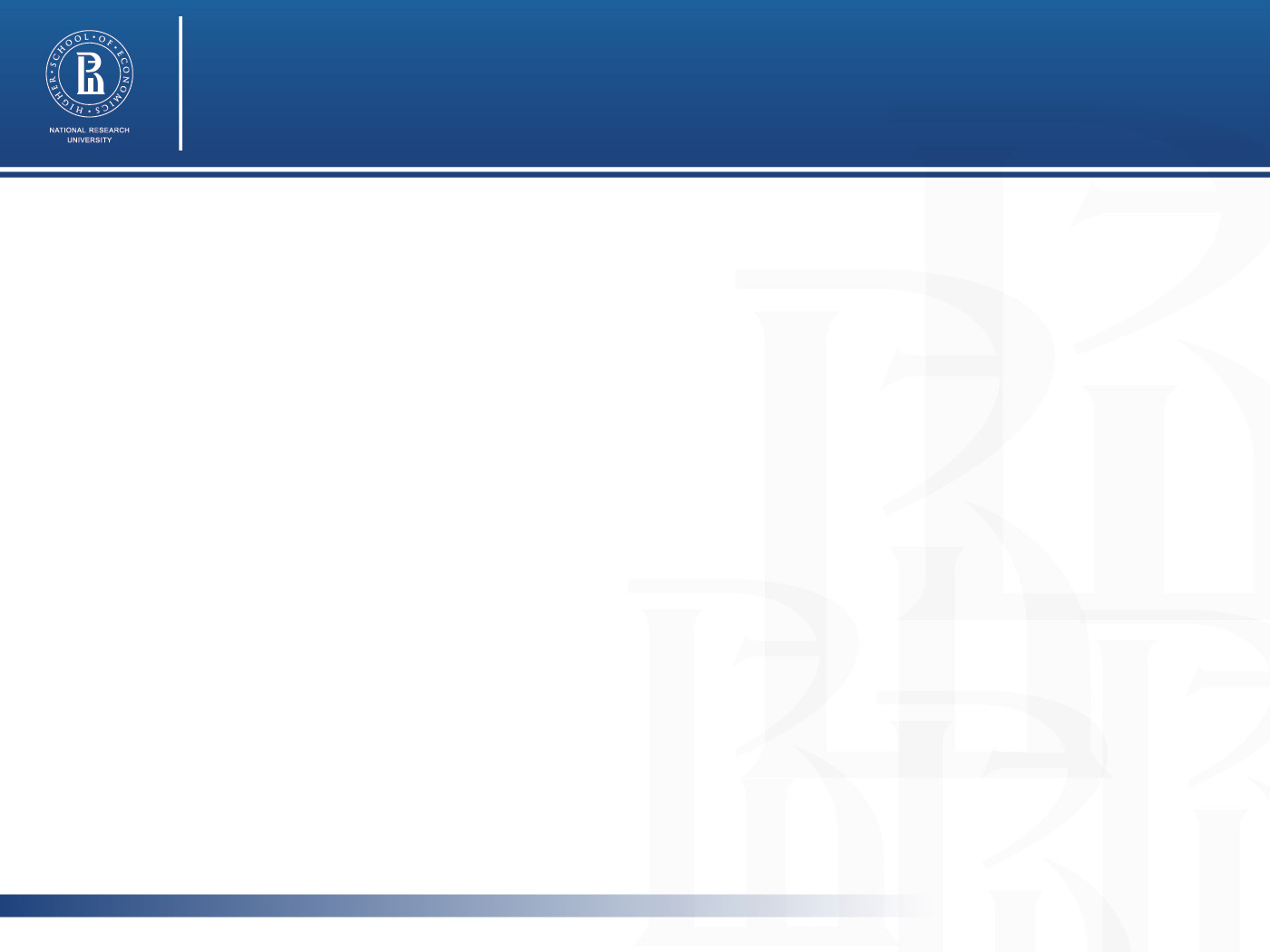 Содержание
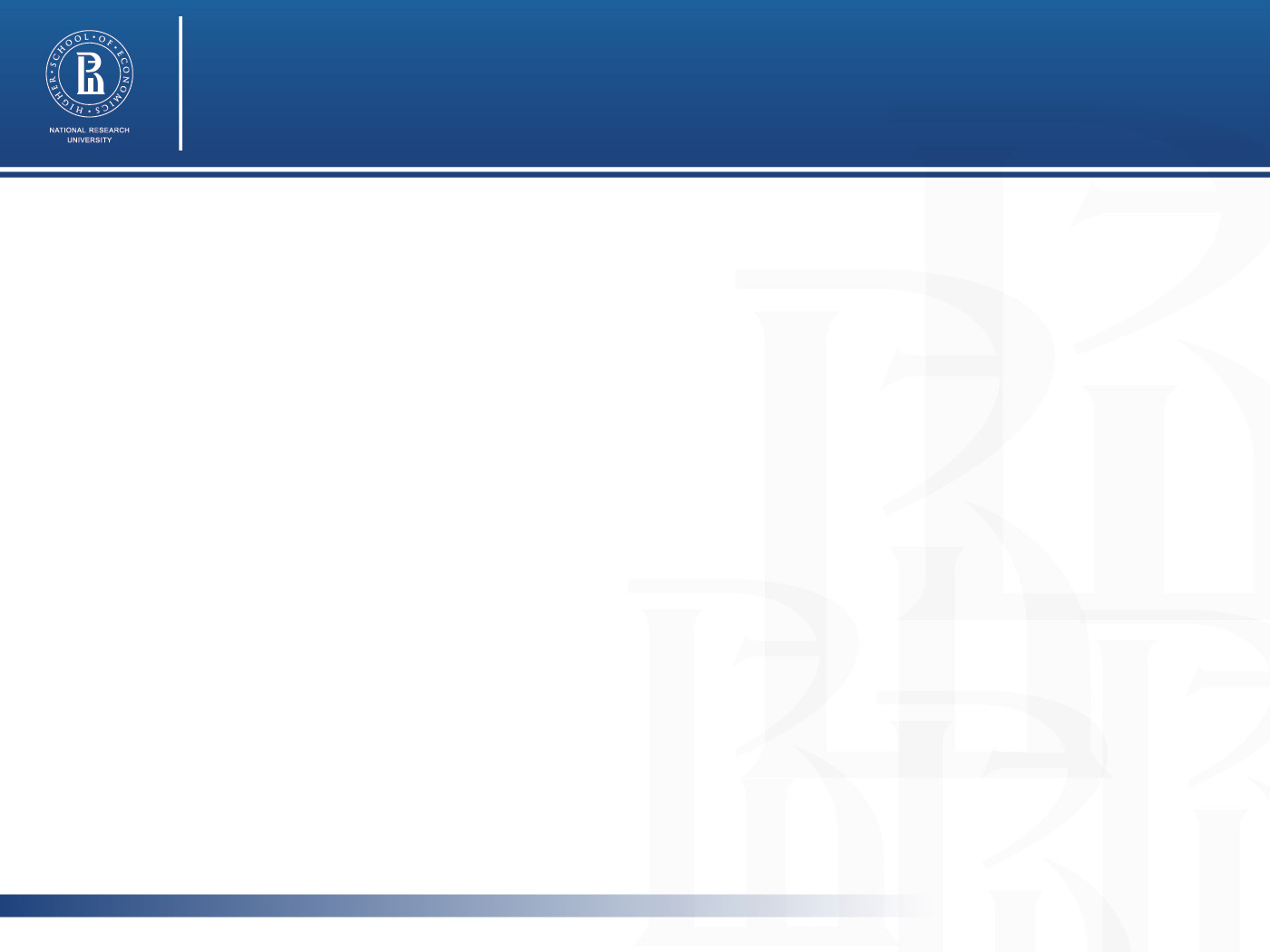 Спасибо за внимание!
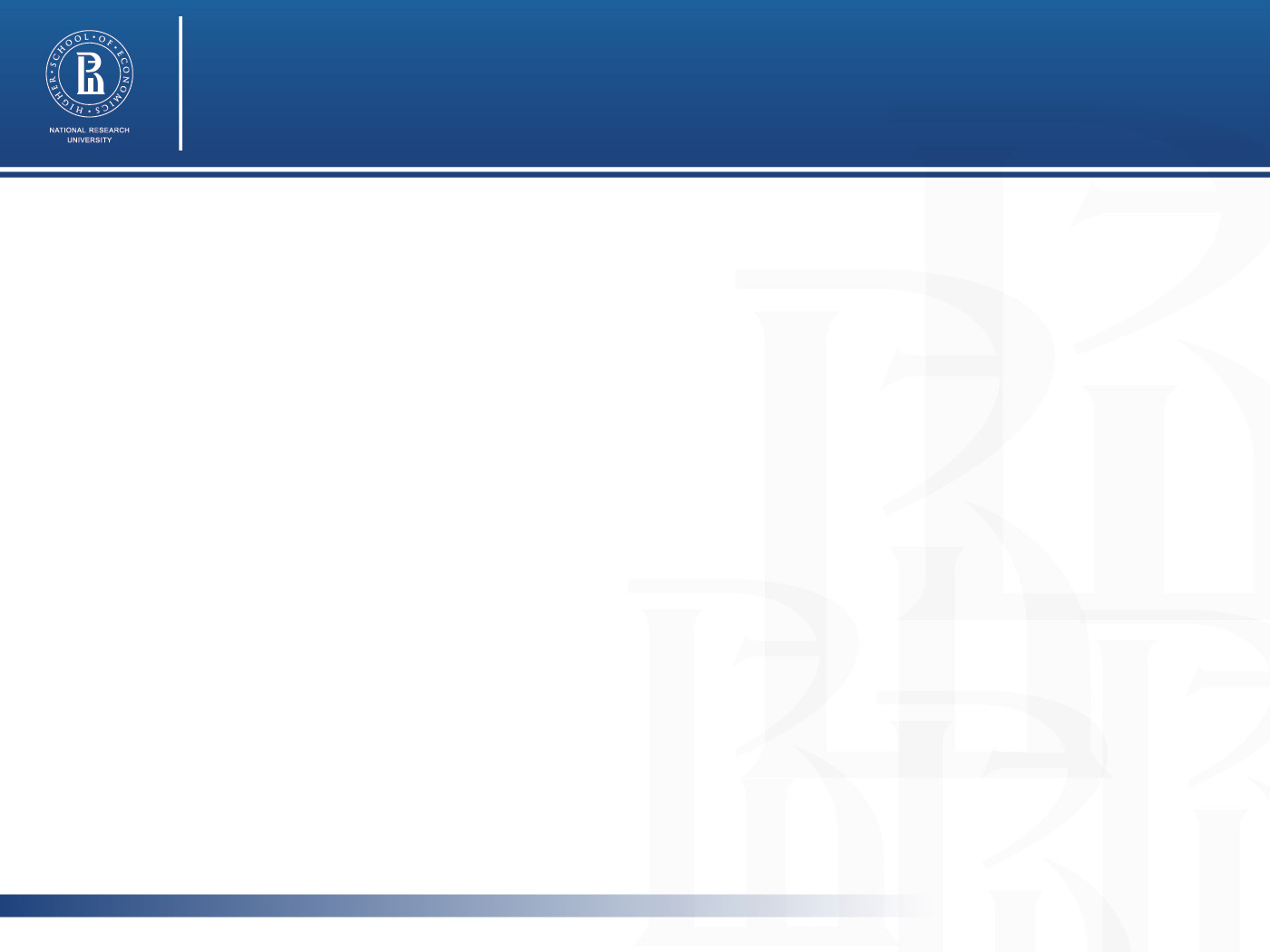 Общая самооценка родительской эффективности (PSOC, Parental sense of competence scale)
Укажите, пожалуйста, степень, в которой Вы согласны или не согласны со следующими утверждениями (1 – полностью не согласен, 7 – полностью согласен)
Хотя материнство может приносить радость, в настоящий момент, пока мой ребенок в его/ее нынешнем возрасте, я чувствую себя очень уставшей и подавленной
Я засыпаю с тем же чувством, с которым и просыпаюсь – чувством, что я многого не сделала
Я не знаю, почему так происходит, но иногда, когда я должна быть главной, я чувствую себя скорее как та, кем манипулируют
Мои таланты и интересы находятся в других сферах, не в материнстве
У меня как у матери бывают трудные моменты, но сейчас я могу уверенно сказать, что получаю большое удовольствие от материнства
Трудности материнства компенсируются радостью от общения с ребенком, наблюдением за его развитием и успехами
Проблемы ухода за ребенком легко решить, если вы знаете, как ваши действия влияют на вашего ребенка; и это знание я приобрела 
Я искренне верю, что у меня достаточно знаний и навыков для того, чтобы быть хорошей матерью
Если ответ на вопрос, что беспокоит моего ребенка, можно найти, я его найду
Я справляюсь со сложностями родительства не хуже других родителей
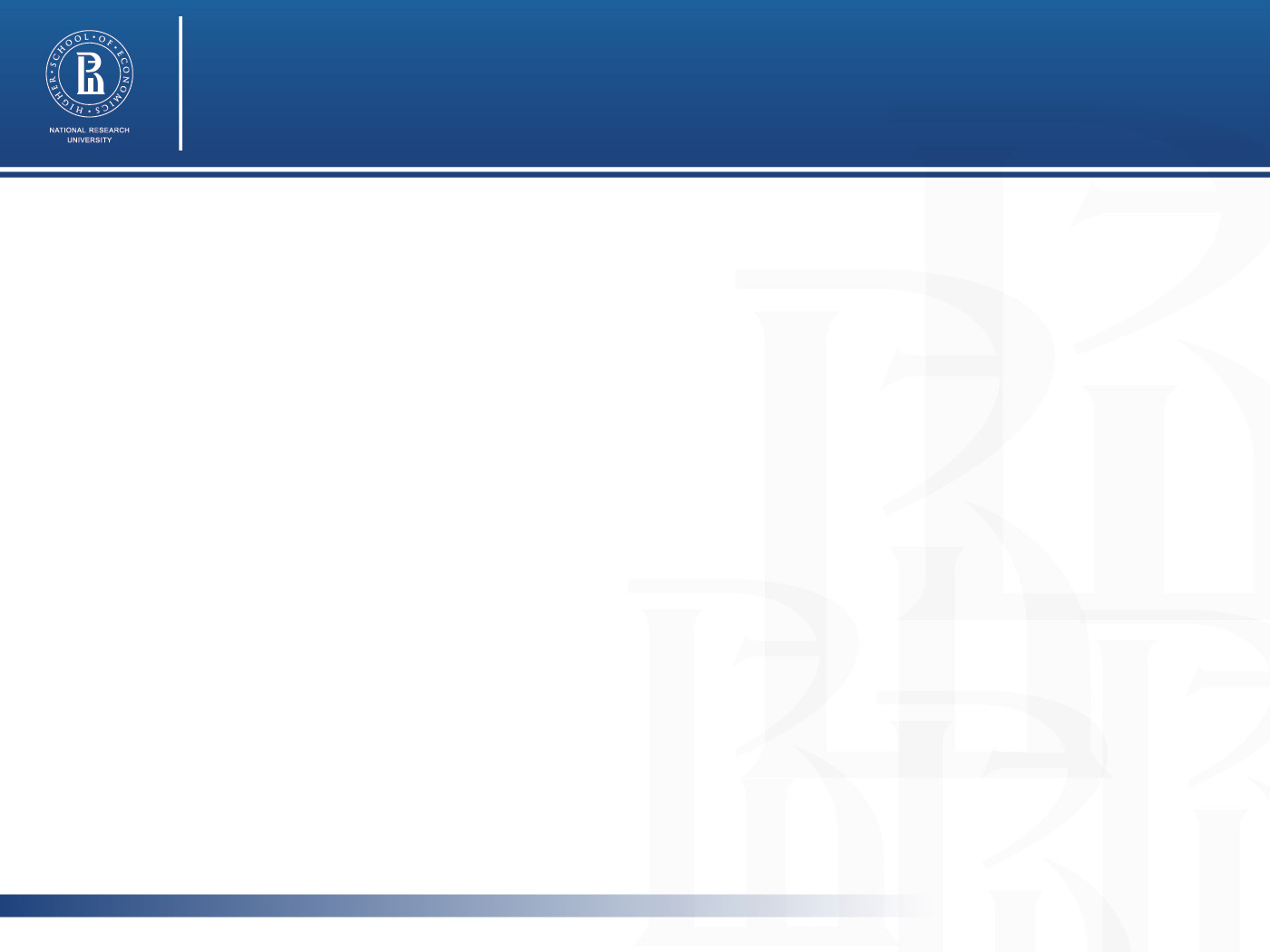 Оценка способности проводить время с ребенком с удовольствием
Укажите, пожалуйста, степень, в которой Вы согласны или не согласны со следующими утверждениями (1 – полностью не согласен, 7 – полностью согласен)
Я способна проводить время с ребенком с удовольствием
Я легко и с удовольствием играю с моим ребенком
Многие занятия, интересные моему ребенку, скучны для взрослого
Придумывать интересные моему ребенку занятия очень утомительно
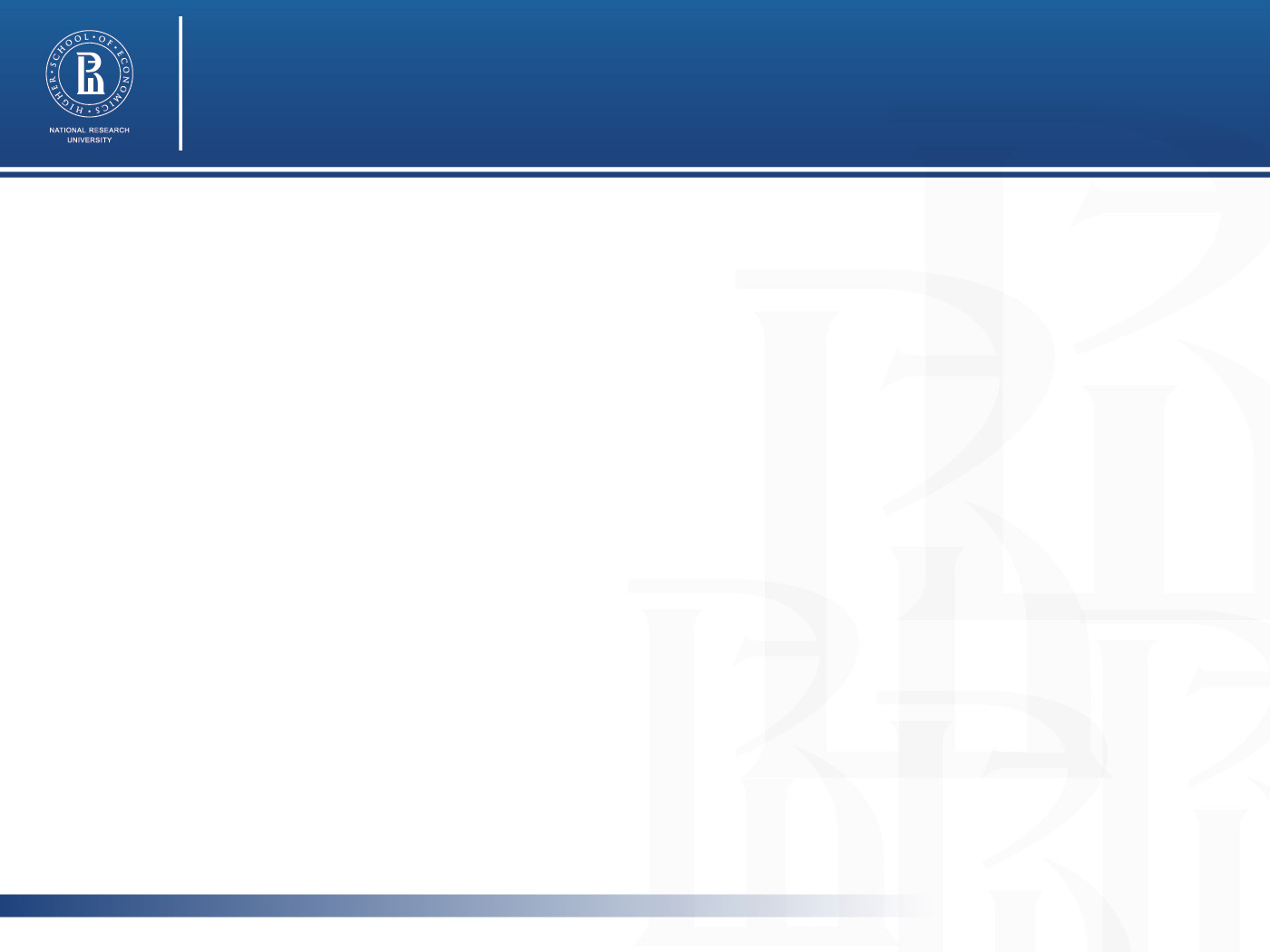 Способность к контролю и установке границ
Укажите, пожалуйста, степень, в которой Вы согласны или не согласны со следующими утверждениями (1 – полностью не согласен, 7 – полностью согласен)
Я не могу справиться с плохим поведением моего ребенка 
Я могу оставаться спокойной, когда мой ребенок себя плохо ведет
Я умею договариваться со своим ребенком
Я могу найти способы избежать конфликта с ребенком
Я могу заставить ребенка слушаться, не испытывая при этом вины
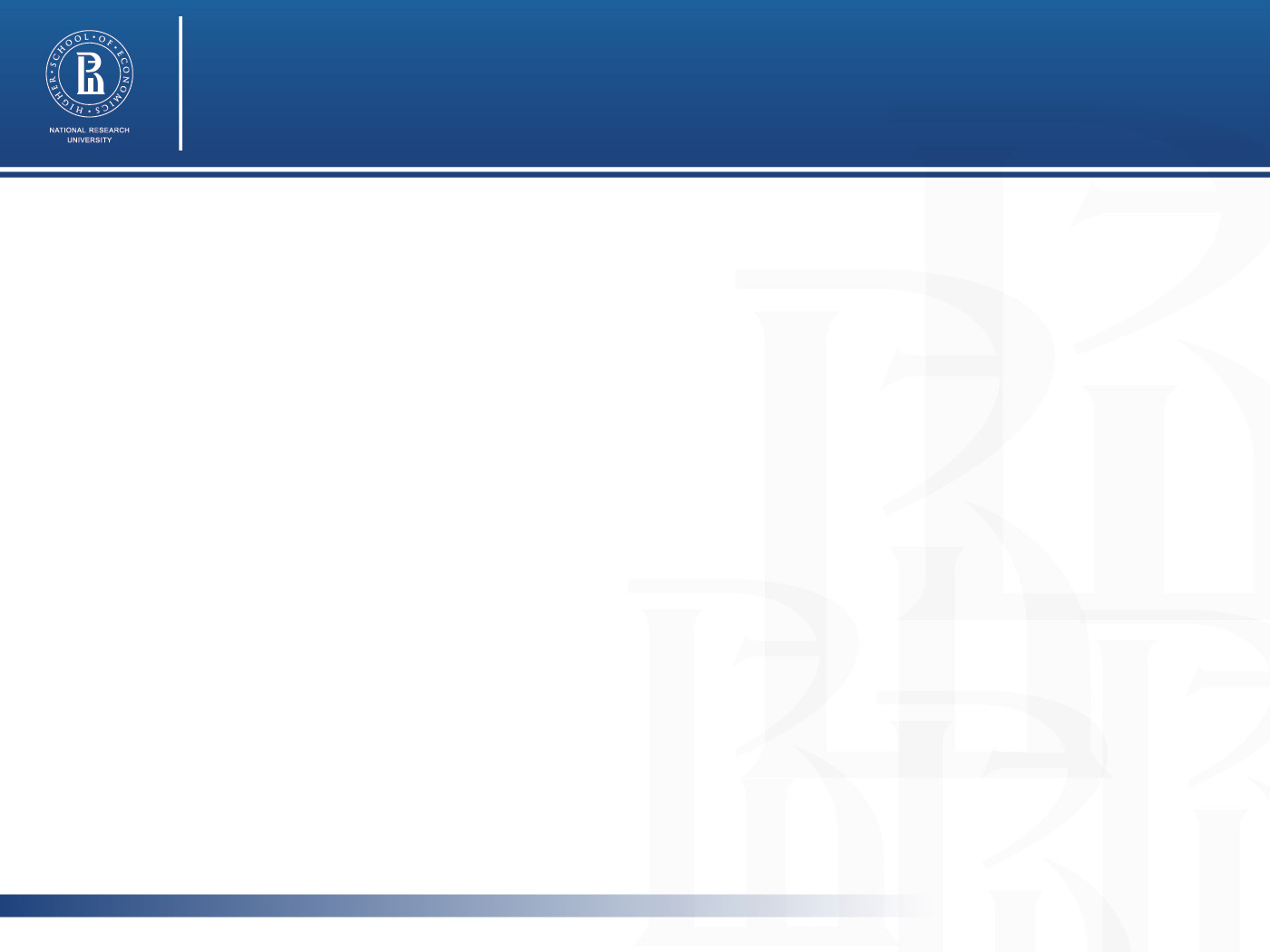 Признаки депрессии (The Patient health questionnaire-2 (PHQ-2))
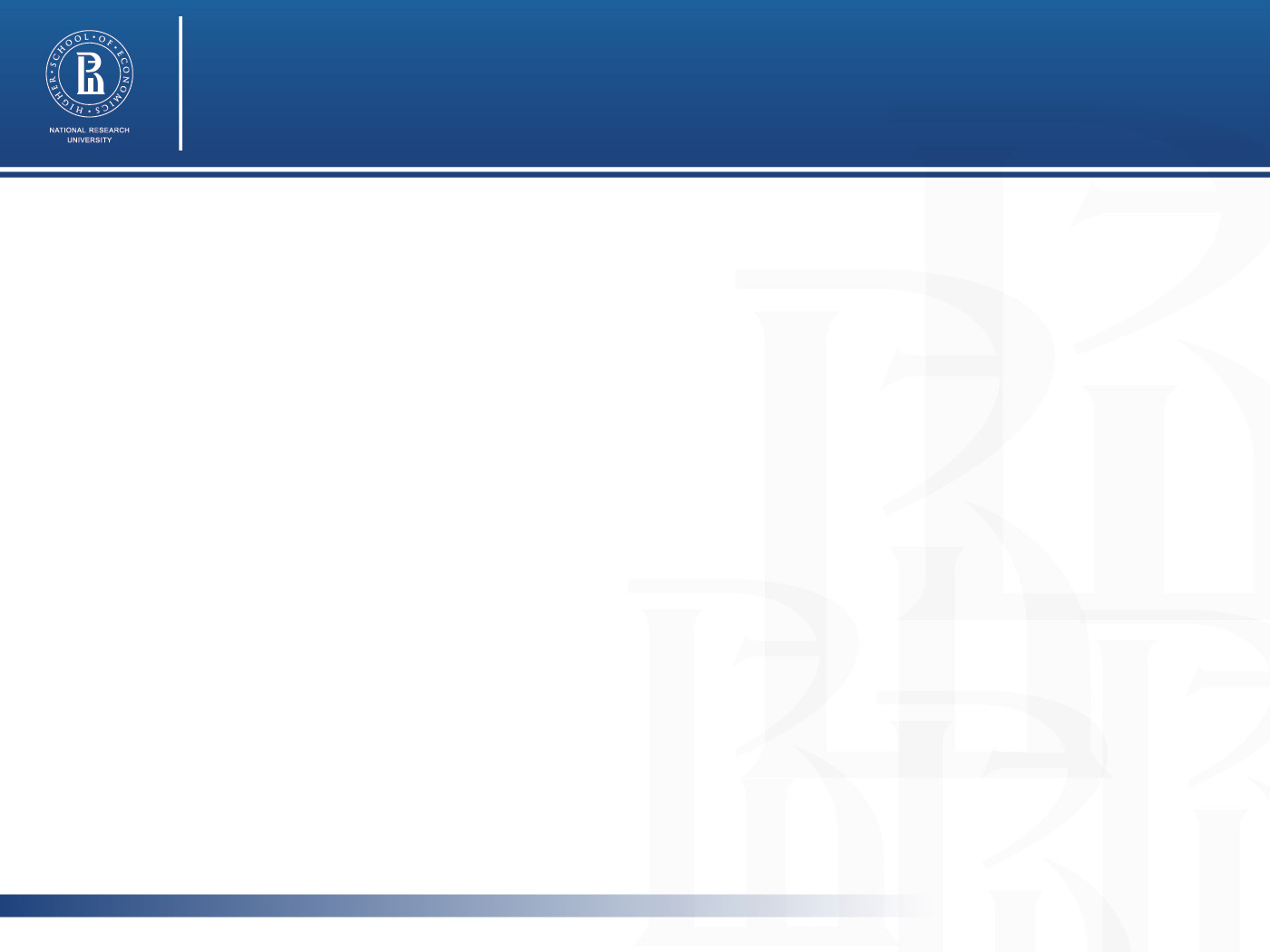 Стресс (Perceived Stress scale)
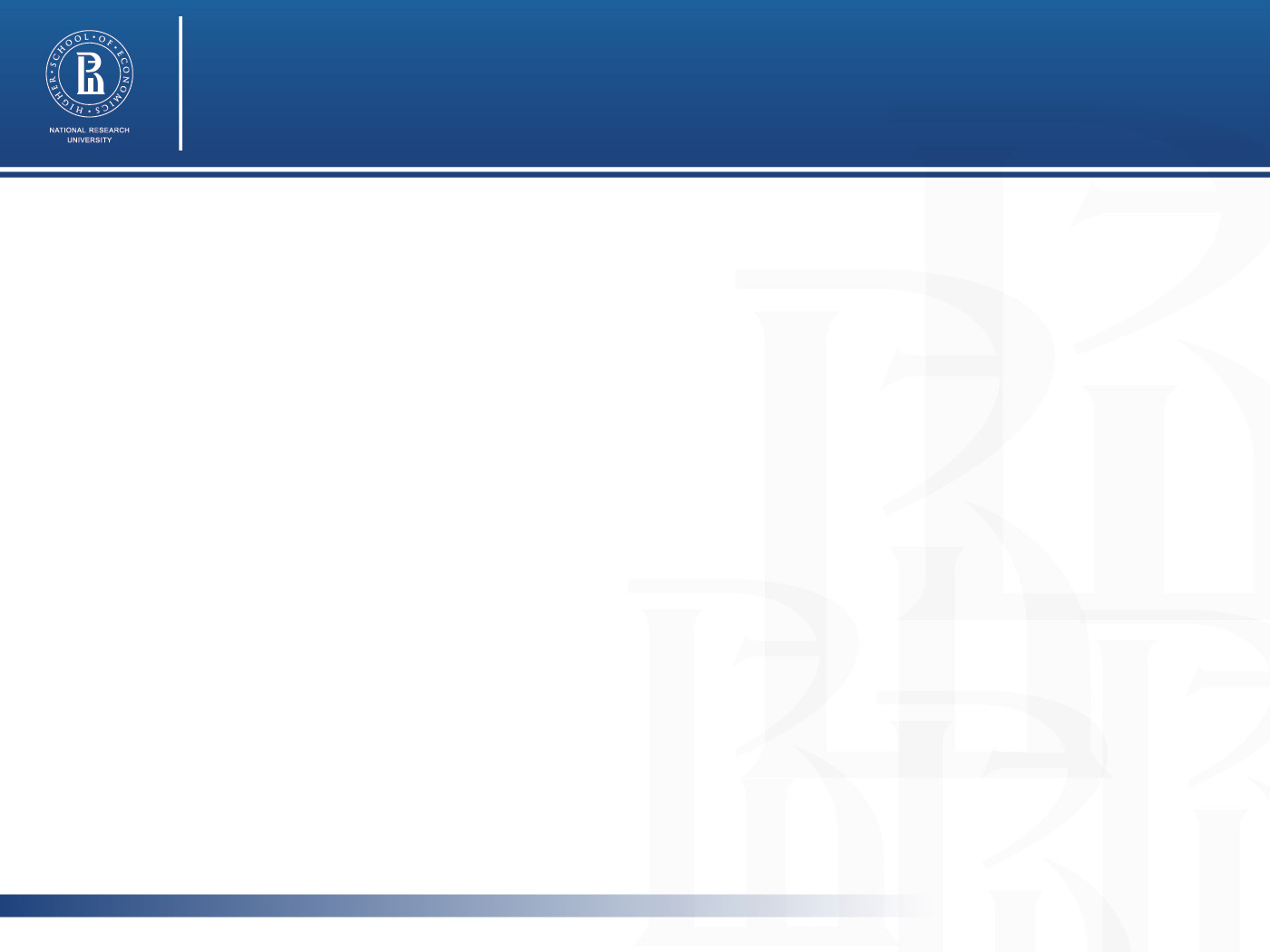 Темперамент ребенка (James Cameron’s child temperament scale)
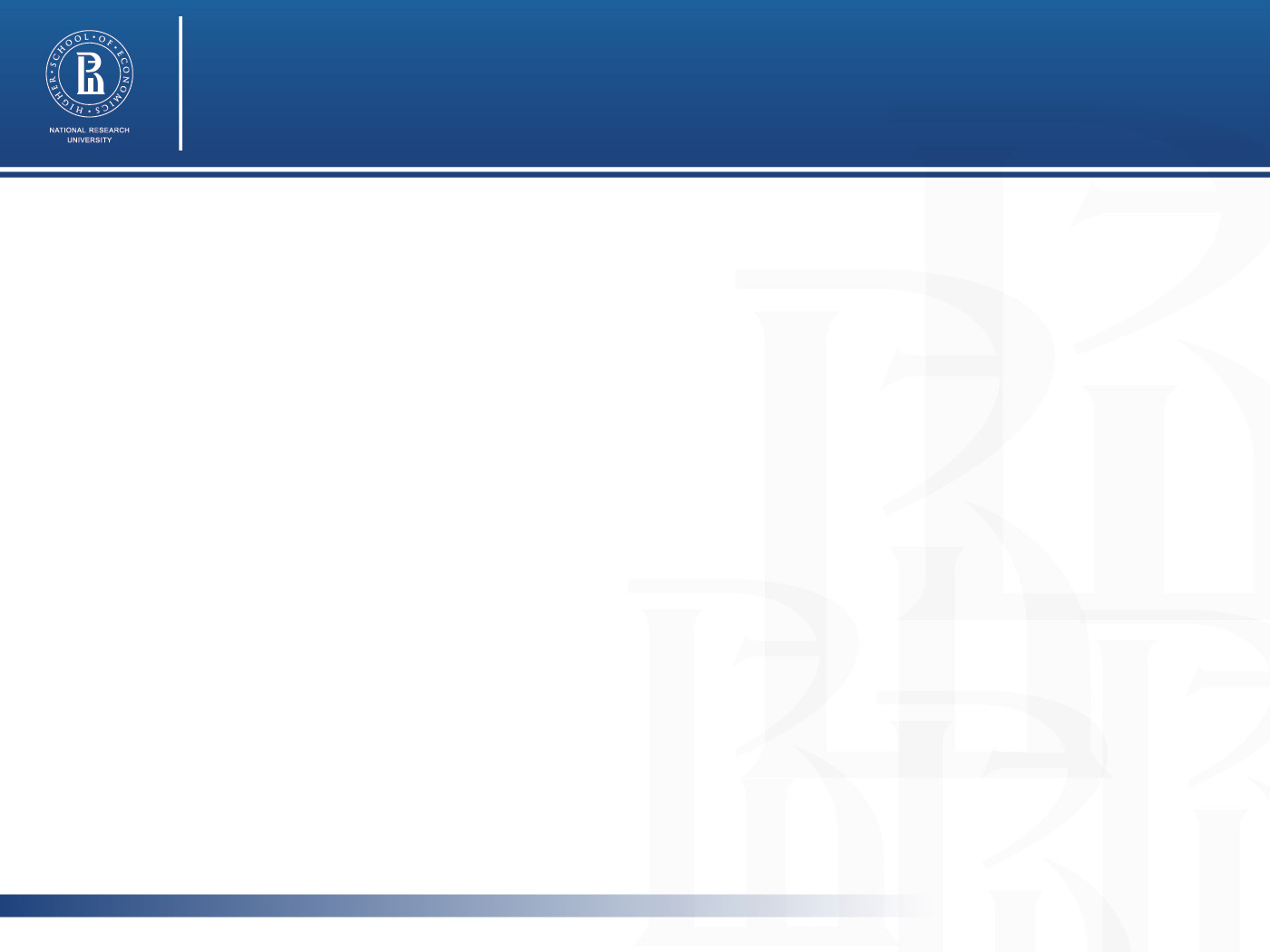 Поддержка
Укажите, пожалуйста, степень, в которой Вы согласны или не согласны со следующими утверждениями (1 – полностью не согласен, 7 – полностью согласен) 
Моя семья действительно старается помогать и поддерживать меня
Мои друзья действительно стараются помогать и поддерживать меня
У меня есть человек, которого волнуют мои чувства
Я могу поделиться своими проблемами со своими друзьями
Моя семья готова помогать мне принимать важные решения
У меня есть знакомые или родственники, к которым я могу обратиться за помощью по уходу и воспитанию детей
Мои родные и друзья сильно критикуют меня то, как я воспитываю и ухаживаю за своим ребенком
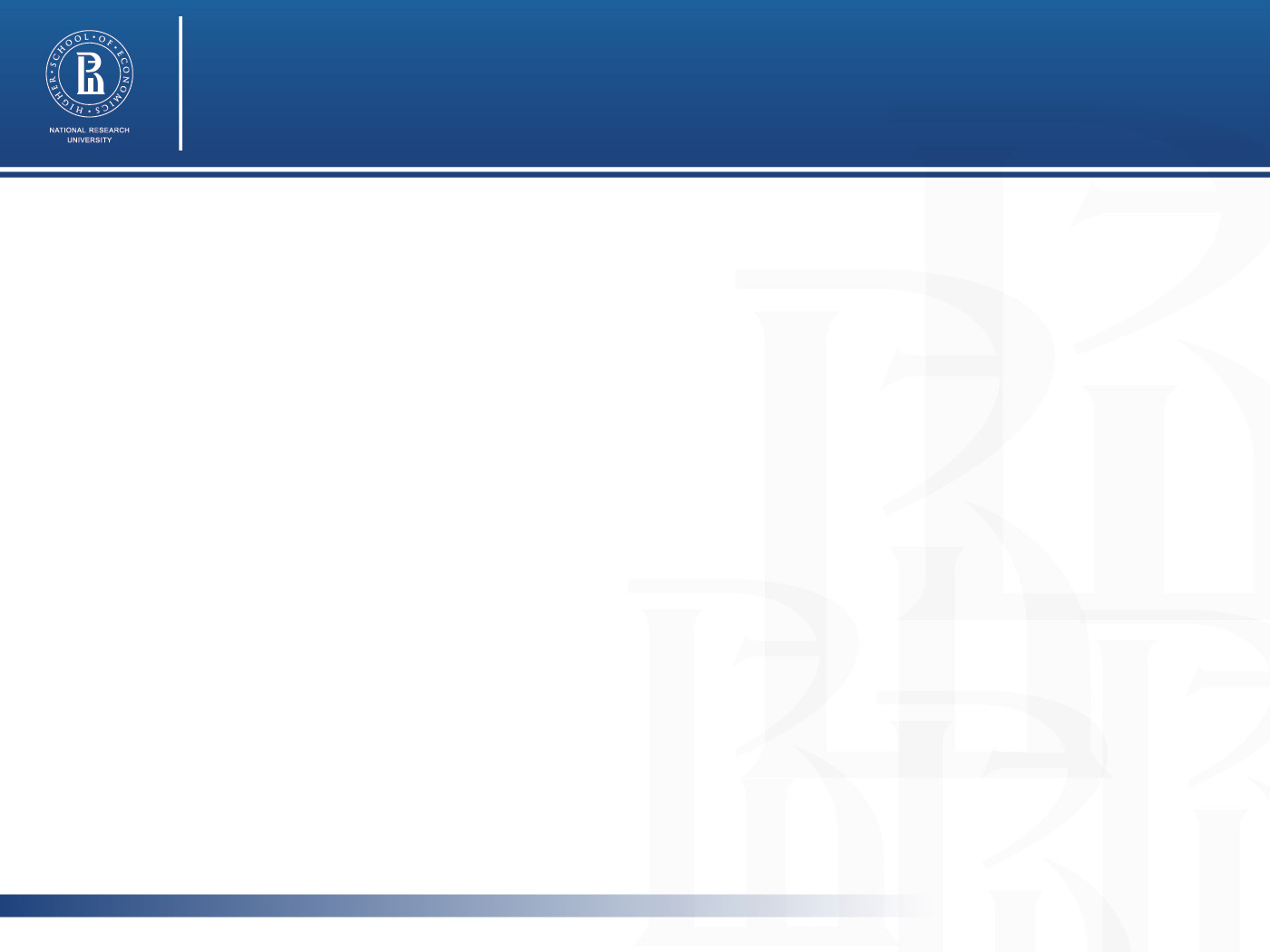 Удовлетворенность помощниками
Укажите, пожалуйста, степень, в которой Вы согласны или не согласны со следующими утверждениями (1 – полностью не согласен, 7 – полностью согласен)/последний столбец – утверждение к Вам неприменимо
Мне приходится ограничивать время, которое ребенок проводит с родственниками, из-за некоторых разногласий по поводу воспитания, ухода за ребенком
Мне бывает сложно договориться с родственниками, с которыми мой ребенок проводит время, о правилах воспитания и ухода
Мне в целом нравится, как мой муж проводит время с ребенком 
Мне в целом нравится, как мои родители проводят время с ребенком 
Мне в целом нравится, как родители мужа проводят время с ребенком
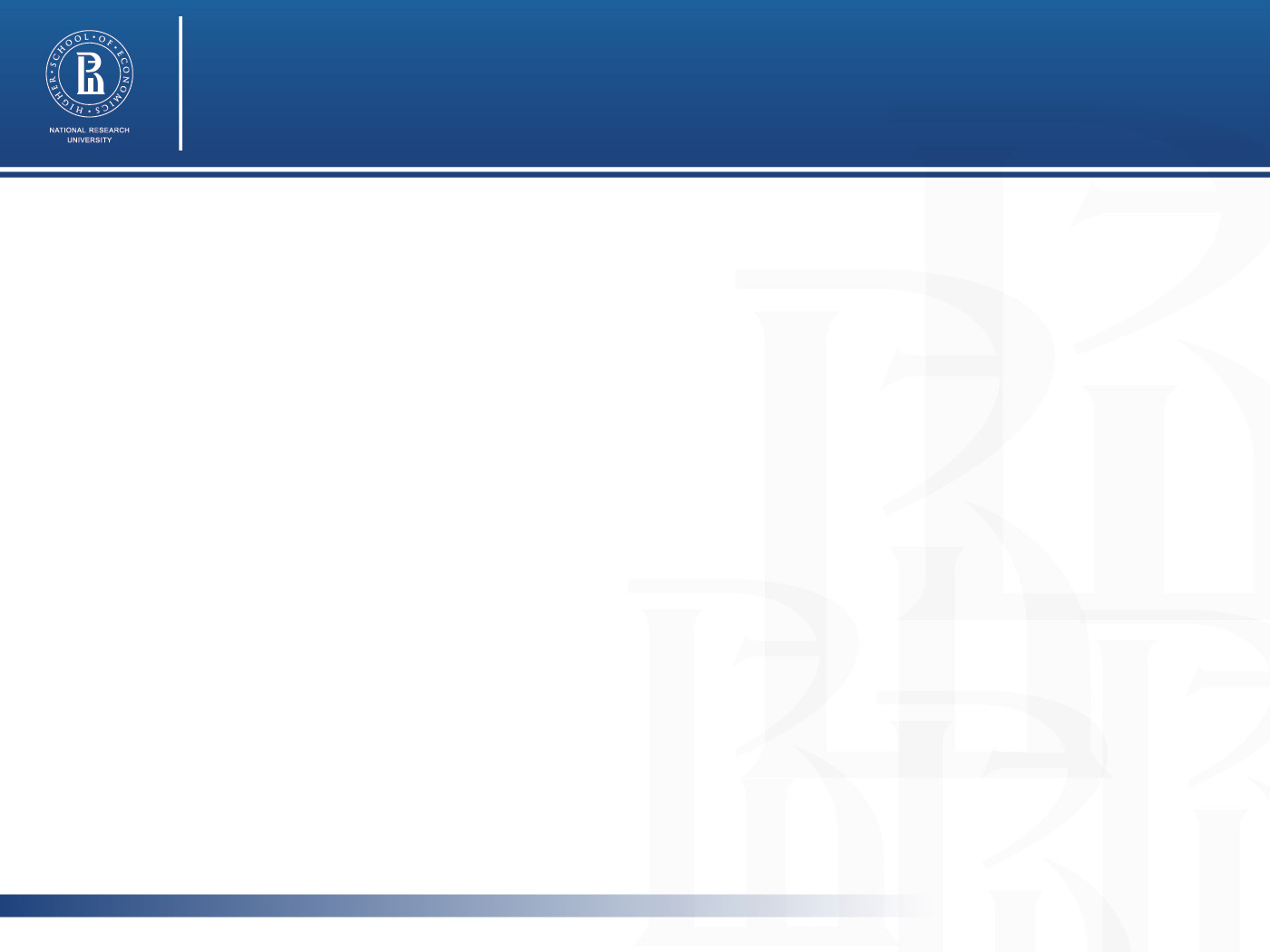 Распространенность поведенческих проблем ребенка